Children’s Trust Fund Home Visiting Rate Card
Outcomes rate card full implementation phase informational meeting
May 2023
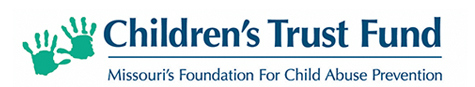 Table of contents
Introduction & Background
Preliminary Implementation Phase Updates
Full Implementation Phase: Metrics, Definitions, and Pricing
Application and Contracting Details
Q&A
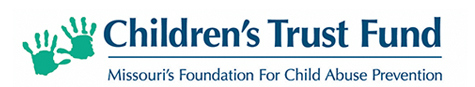 Goals for today
Provide an overview of CTF’s Statewide Home Visiting Initiative and Outcomes Rate Card (ORC)
#1
#2
Provide an overview of the full implementation phase launch starting July 1, 2023
#3
Provide an overview of next steps
#4
Answer any questions you might have!
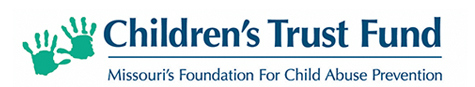 1. Introduction & Background
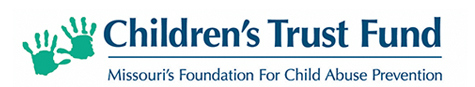 Statewide Home Visiting Outcomes Rate Card
The outcomes rate card (ORC), funded by CTF, will provide new, incremental incentive payments based on the achievement of certain outcomes to home visiting agencies across Missouri serving mothers and babies
Goals
Target Population
Improve outcomes in health, safety, education, and economic mobility for Missouri’s most vulnerable mothers and babies

Equitably scale MO home visiting services by creating a coordinated referral system and standard data sharing processes 

Contribute to the evidence base supporting home visiting and its ability to generate social and fiscal benefits for a range of stakeholders
Parents, Caregivers, and/or guardians (PCGs): PCGs  who are enrolled in or eligible for Medicaid with a strong focus on prenatal enrollment, youth in foster care, and BIPOC families (BIPOC: Black, Indigenous, and people of color)
Children: all children that qualify for home visiting (i.e., not just index children)
Priority Impact Areas
Home Visiting Participation
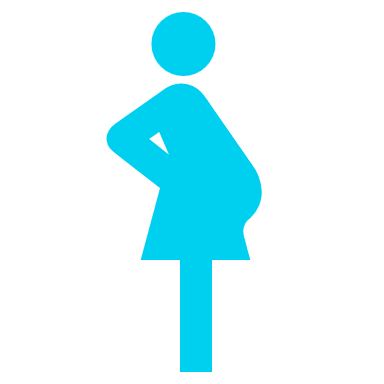 Prenatal Enrollment
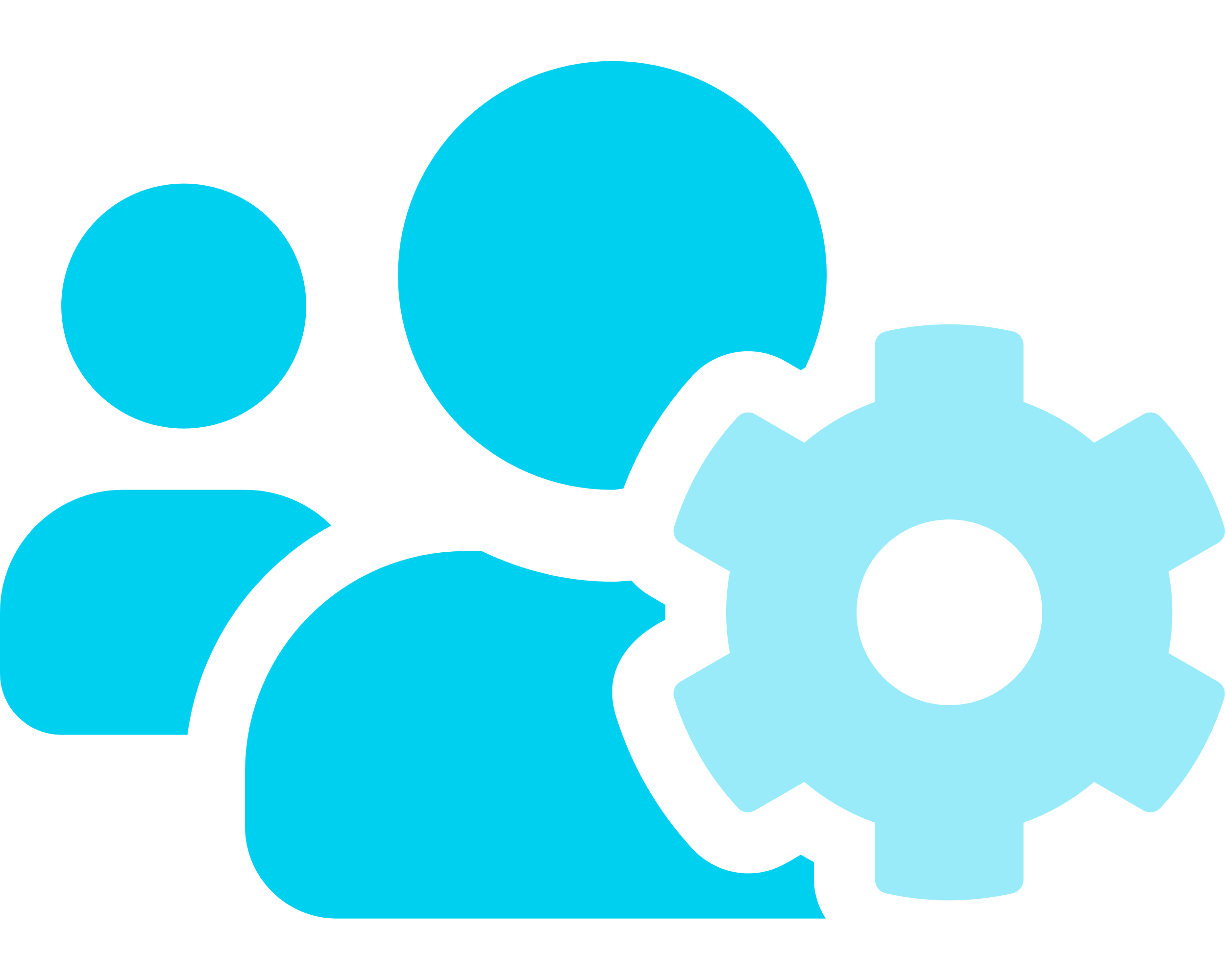 Child & Family Wellbeing
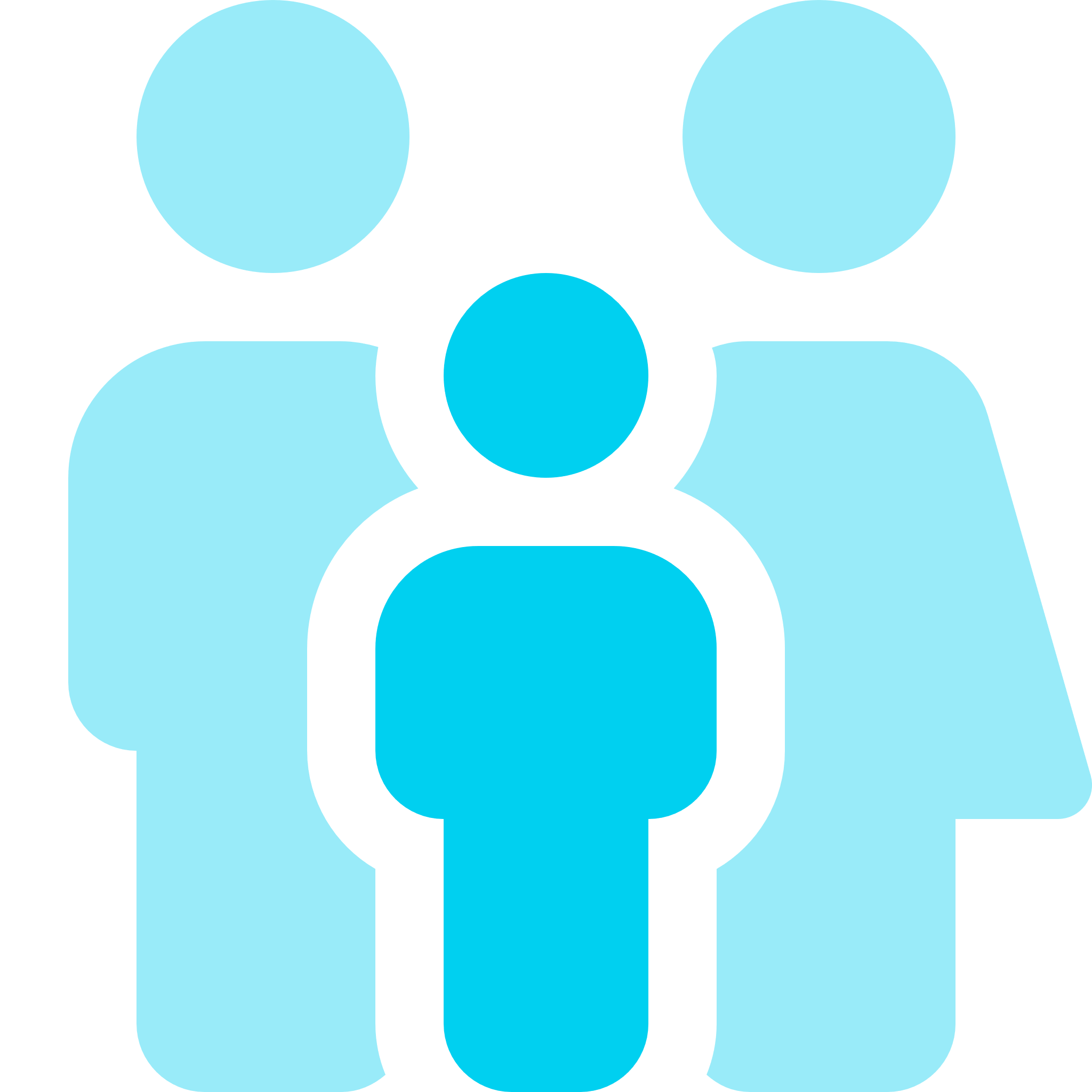 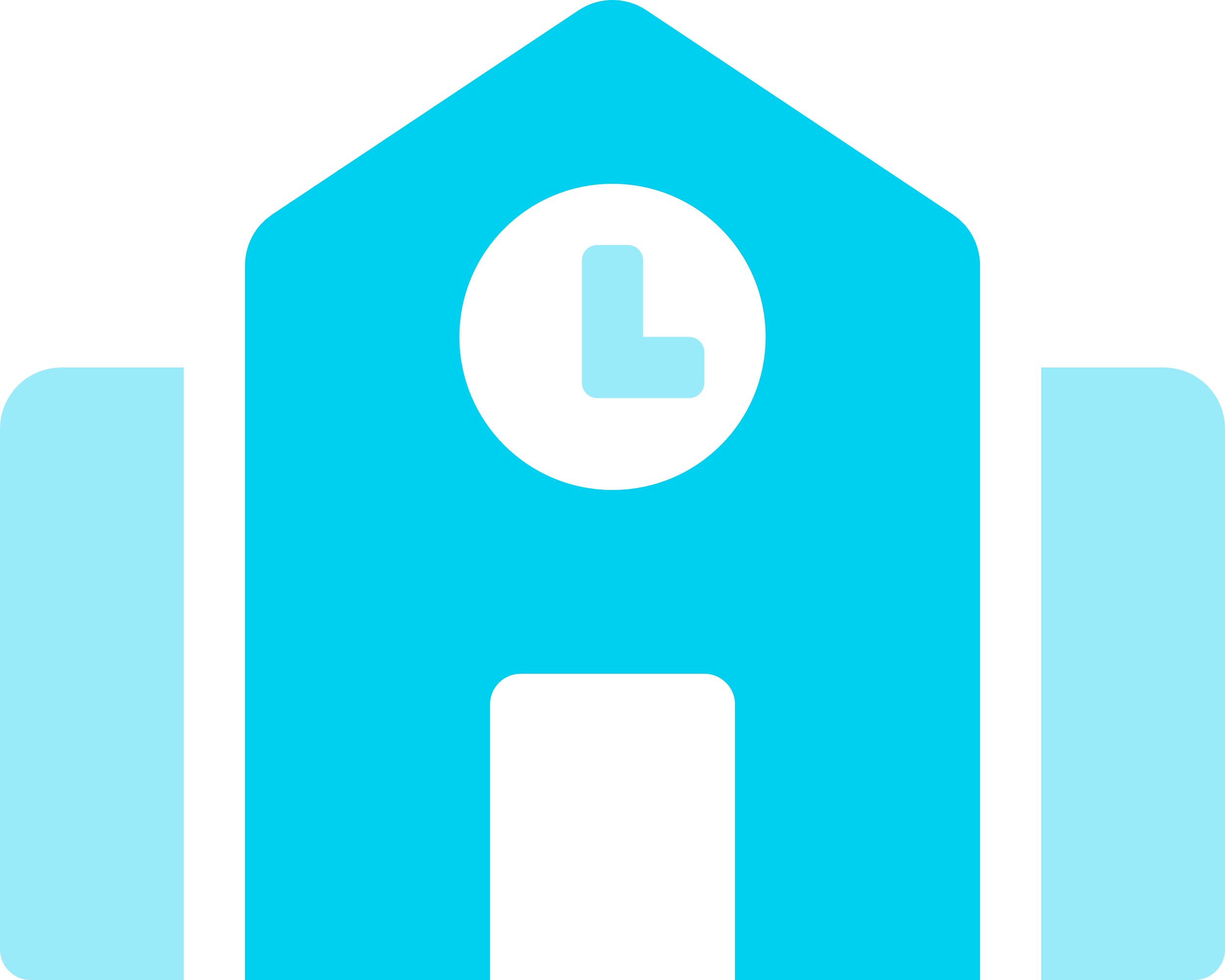 School Readiness
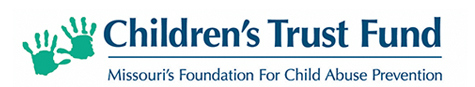 Core components of ctf’s statewide home visiting initiative
CTF’s objective is to catalyze statewide systems change by addressing systemic failures leading to poor outcomes, allocating resources in a more equitable manner, and improving access for underserved communities
1
2
3
Home Visiting Evaluation
Statewide Coordinated Referral and Intake System
Outcomes Rate Card (ORC)
Through the ORC, CTF will provide up to $4.35 million in incentive payments to home visiting agencies over 5 years as a reward for high-quality services  

The ORC will not only incentivize and reward performance but will drive higher-quality data and collaboration across funders, HVAs, and other stakeholders
CTF is supporting the development of a statewide referral system to increase access to high quality home visiting services 

To increase prenatal enrollment rates, CTF is partnering with Medicaid Managed Care Organizations to generate prenatal referrals 

Expand the provider network within CRIS to be inclusive of as many home visiting programs as possible across Missouri
The ORC enables robust data collection generating Missouri-specific data on the performance of high-quality home visiting services 

CTF is working with the University of Missouri to formally evaluate the impact of home visiting programs in MO, contributing to the evidence base for upstream strategies that generate social and fiscal benefits for a range of stakeholders
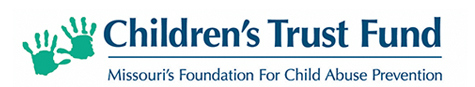 [Speaker Notes: Our statewide outcomes rate card is just one piece of the puzzle, related to CTF’s overall statewide home visiting initiative.  We have already briefly discussed the intent behind the ORC, and over the course of 5 years we plan to provide up to 4.35 million dollars in incentive payments for high quality services by HV agencies through the ORC initiative.  

Another piece to this overall HV initiative is the statewide coordinated referral and intake system. As you are aware, CTF currently funds 4 collective impact sites who host and manage the existing coordinated referral and intake systems through Brighter Beginnings (Boone county), Promise 1000, Generate Health and Family Focused Network (previously Greene County Home Visiting Network).  Through the statewide referral system, there would be one referral link that would filter referrals from anywhere in the state to the correct CRIS location and so-on and so-forth until the family reaches the program best suited to meet their needs.  This is why there is such a heavy focus on ensuring all providers involved in the ORC initiative are also working with their local CRIS and receiving referrals through that network.  

Because of our heavy focus on prenatal enrollments, CTF is partnering with Medicaid managed care organizations to generate prenatal referrals directly from Medicaid.  This is also why it is so important to expand and be inclusive of as many HV programs as possible across Missouri, as referrals will soon be increasing exponentially.  

The last component of this initiative is our home visiting evaluation.  The ORC encourages and enables a robust collection of data into a streamlined database for a formal evaluation to be completed by the University of Missouri.  MU will be evaluating the impact of home visiting in Missouri, which will contribute to social and fiscal benefits for home visiting at a state level.]
2. Preliminary Implementation Phase Updates
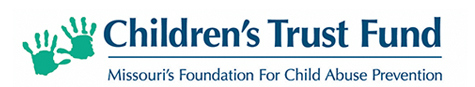 Building out the full implementation phase of the ORC
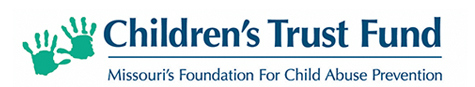 3. Full Implementation Phase Metrics, Definitions and, Pricing
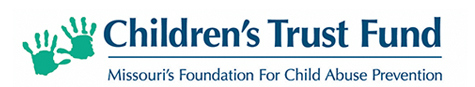 Full implementation phase Launch
Preliminary implementation phase ORC metrics will transition to the full set of ORC outcome metrics as part of the full implementation phase July 2023
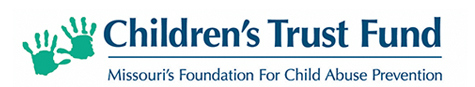 Full implementation Phase metrics: Home visiting participation
We will use the following outcome metrics to incentivize family engagement and retention in home visiting services
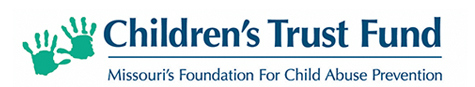 Full implementation phase metrics: Child & Family Well-being
We will use the following outcomes metrics to track the impact of home visiting services on child and family well-being
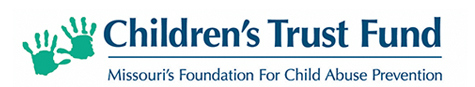 Full implementation phase metrics: School readiness
We will use the following outcomes metric to track the impact of home visiting services on child school readiness
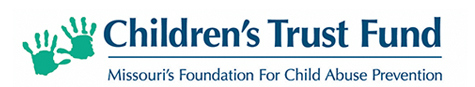 Full implementation Phase: ORC Metrics and linked outcomes
To maximize impact, the rate card prioritizes metrics that are indicators of achieving key ORC outcomes goals
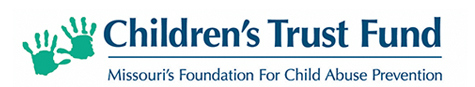 Pricing formula Overview
Three separate inputs impact the associated “price” that a HVA can expect to receive for the achievement of a given outcome
Expected number of positive outcomes
Maximum bonus pool
Relative weighting
We collaboratively weight each of the outcomes out of 100% to identify the total amount of funding available for each outcome
Based on the total amount of funding available for HVAs through ORC
After reviewing data from CTF and the HVAs, we calculate the expected number of positive outcomes across all HVAs to get an individual price per outcome
Simplified pricing formula
Price per outcome
Maximum bonus pool
Relative weighting
Expected # of positive outcomes
The home visiting provider will be eligible for a total incentive payment up to a maximum amount. The maximum amount will be determined based on factors like the total available incentive payment pool amount, the number of participating HVAs, and the number of families served by a provider. HVAs can find the new maximum amount for FY24 in the upcoming ORC contract amendments.
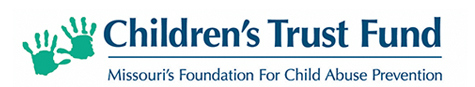 Full implementation phase: ORC metric Pricing
Estimated metric pricing for the full implementation phase starting in July 2023
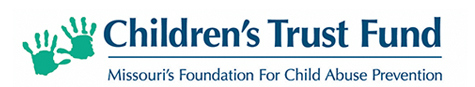 Statewide ORC in practice
High level overview of ORC activities that are to be completed by participating HVAs
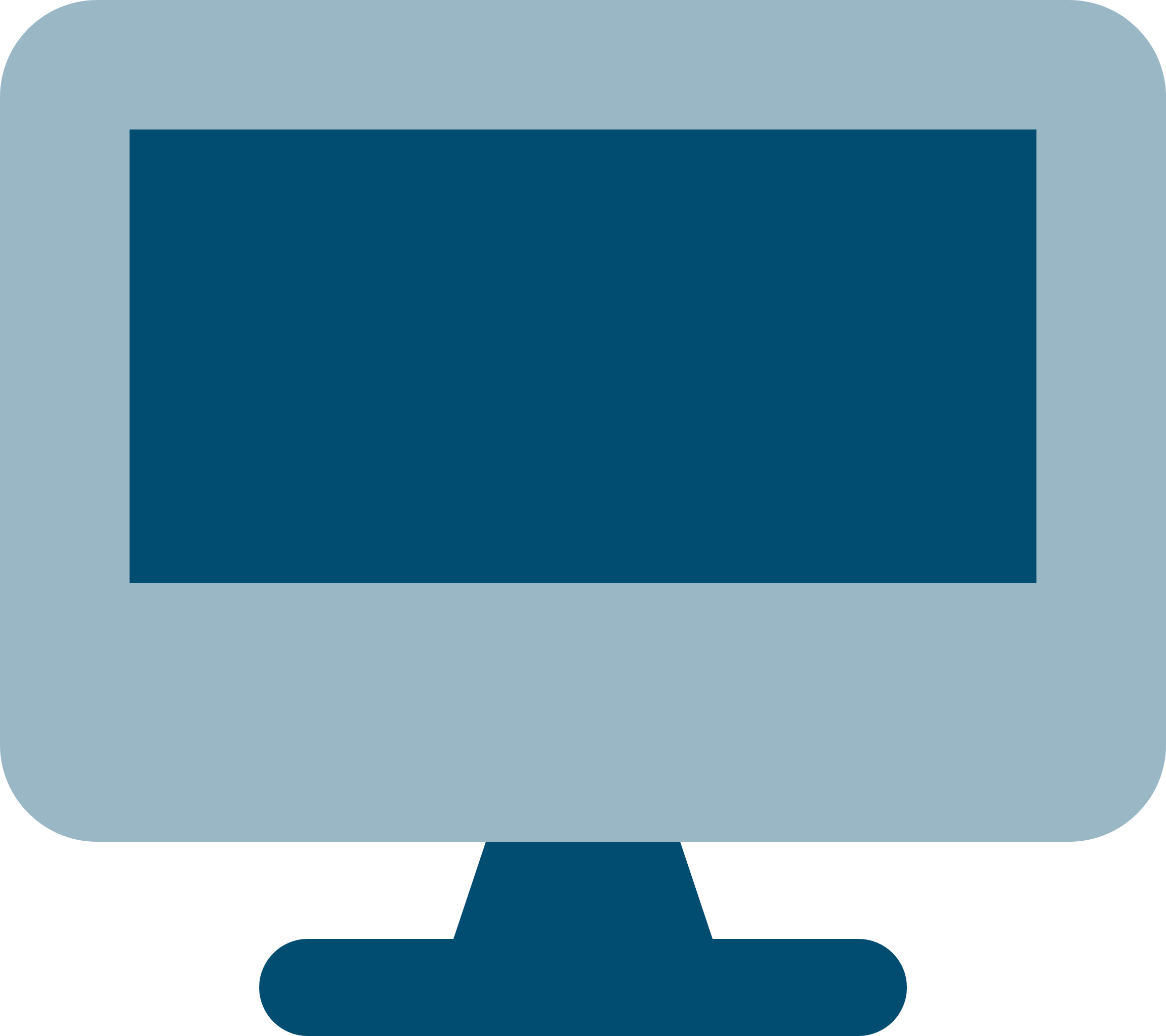 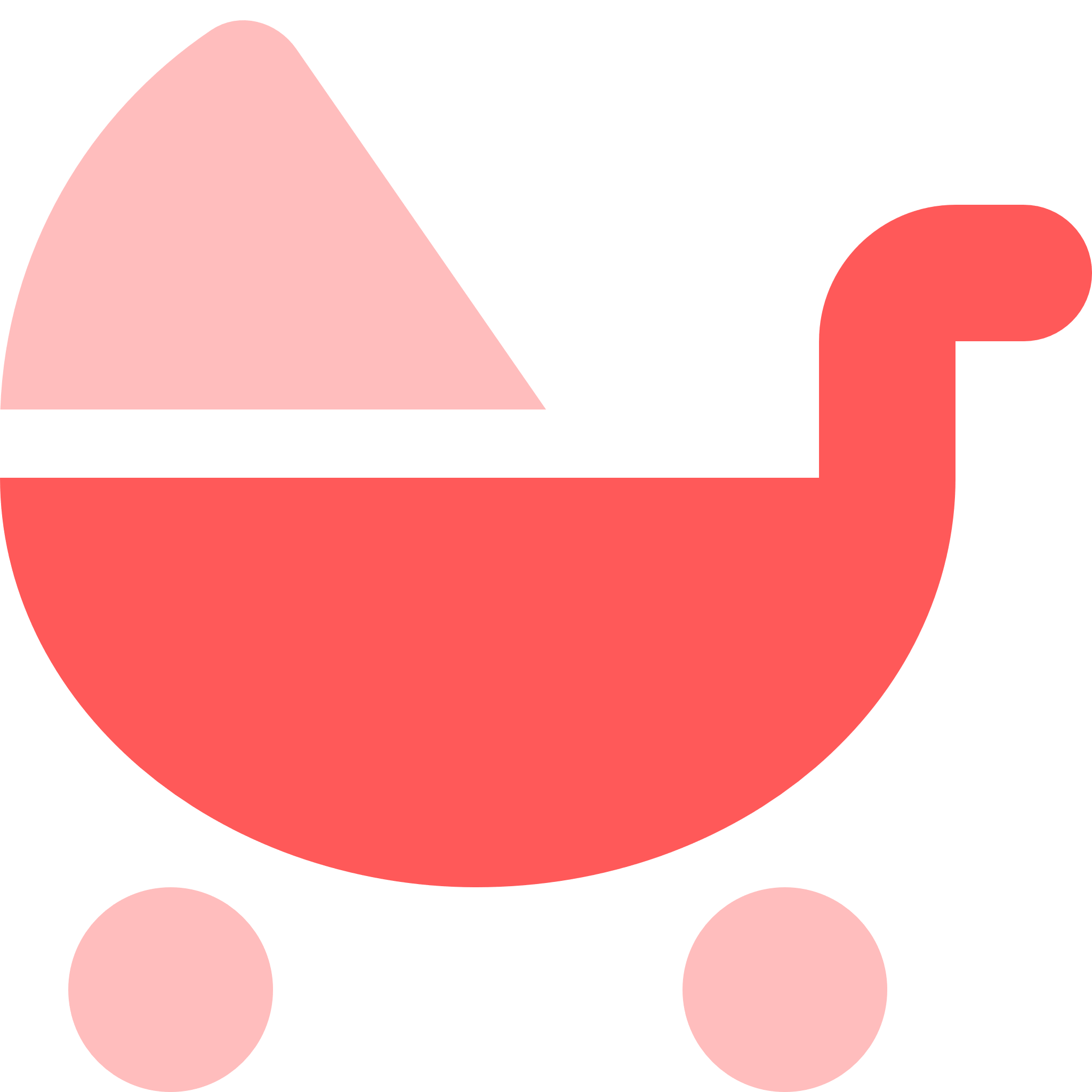 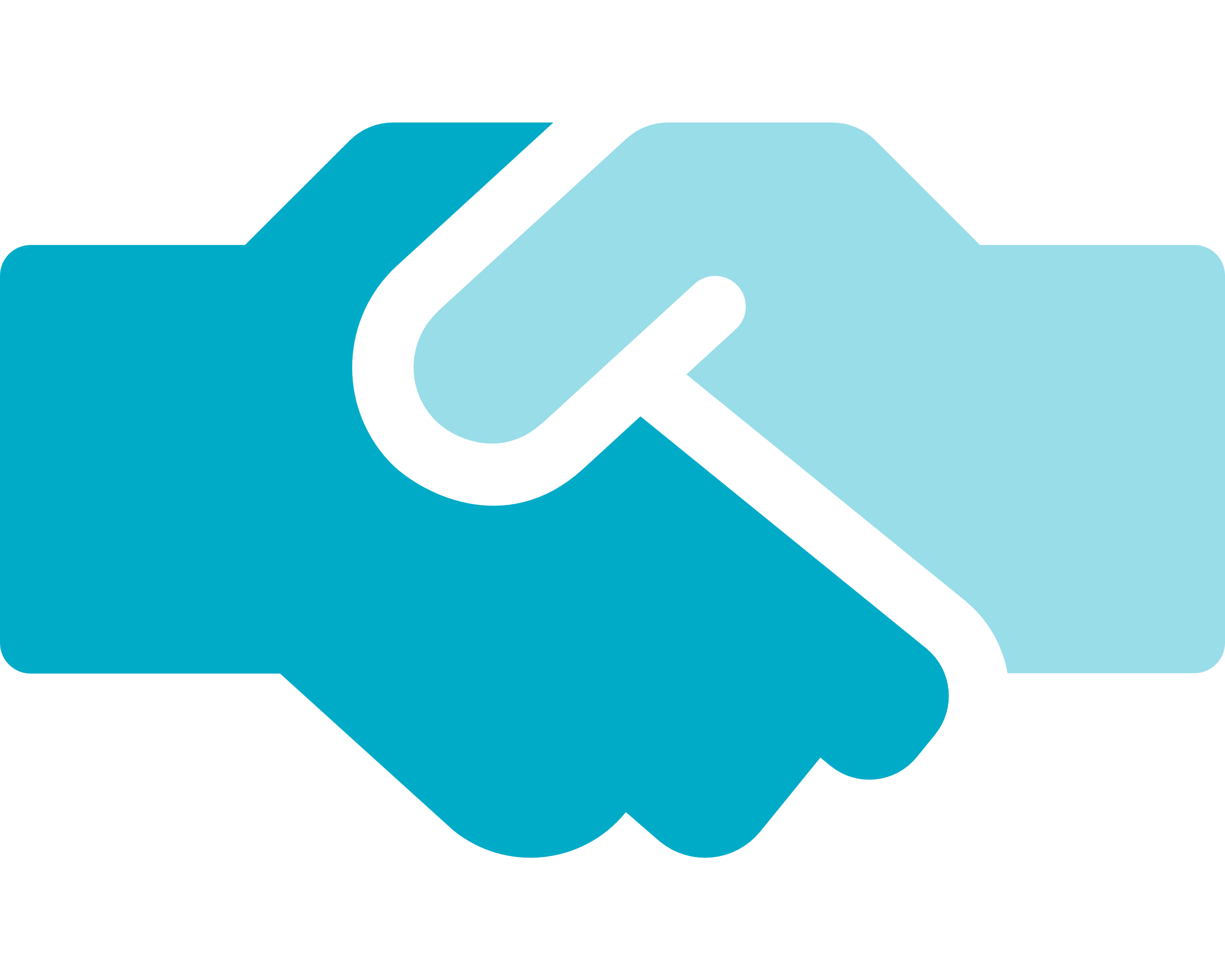 Enter data into REDCap following project specific reporting requirements
Provide ongoing home visiting program services to enrolled families
Enroll families, verify income eligibility, and gather consent for evaluation purposes
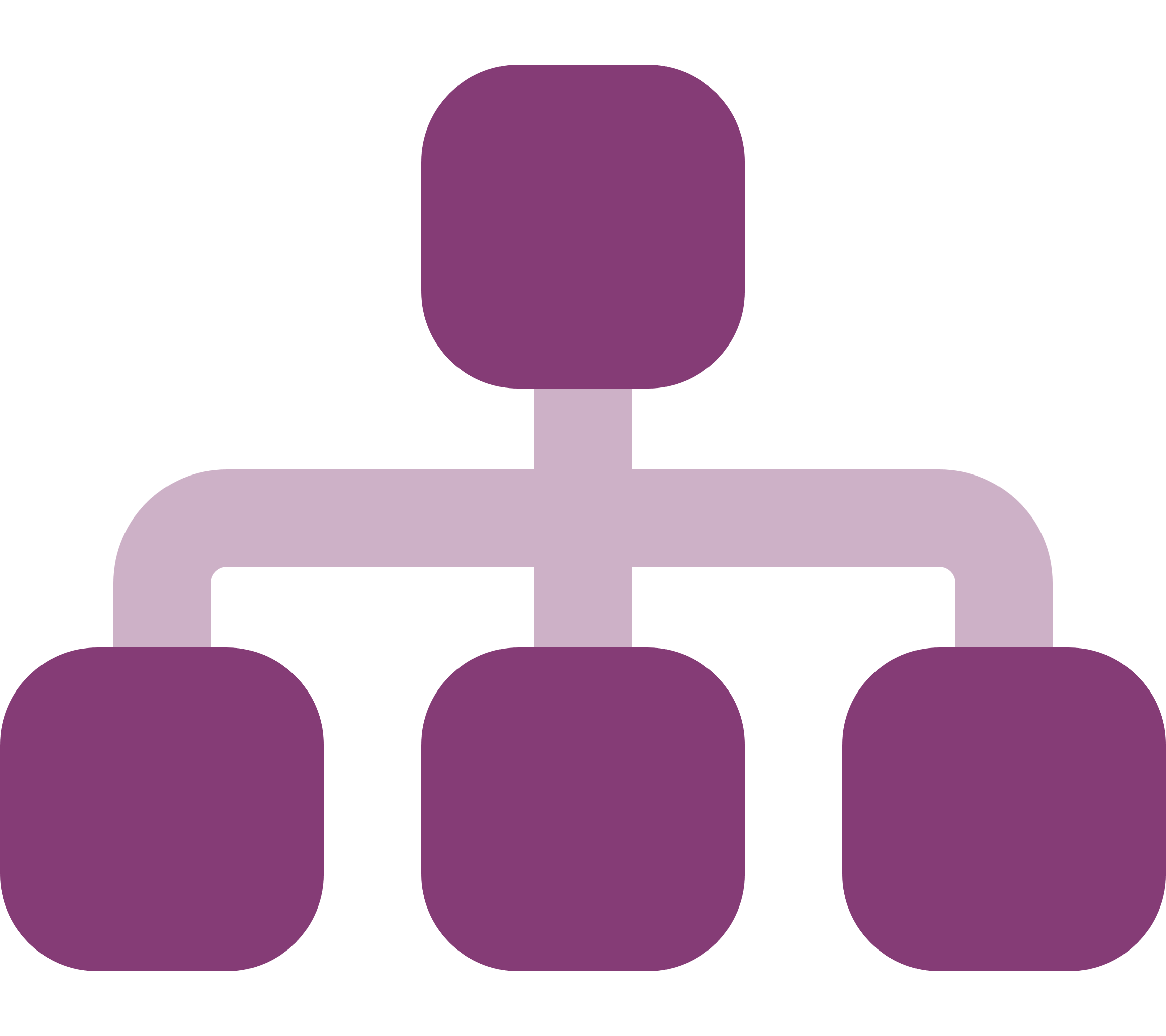 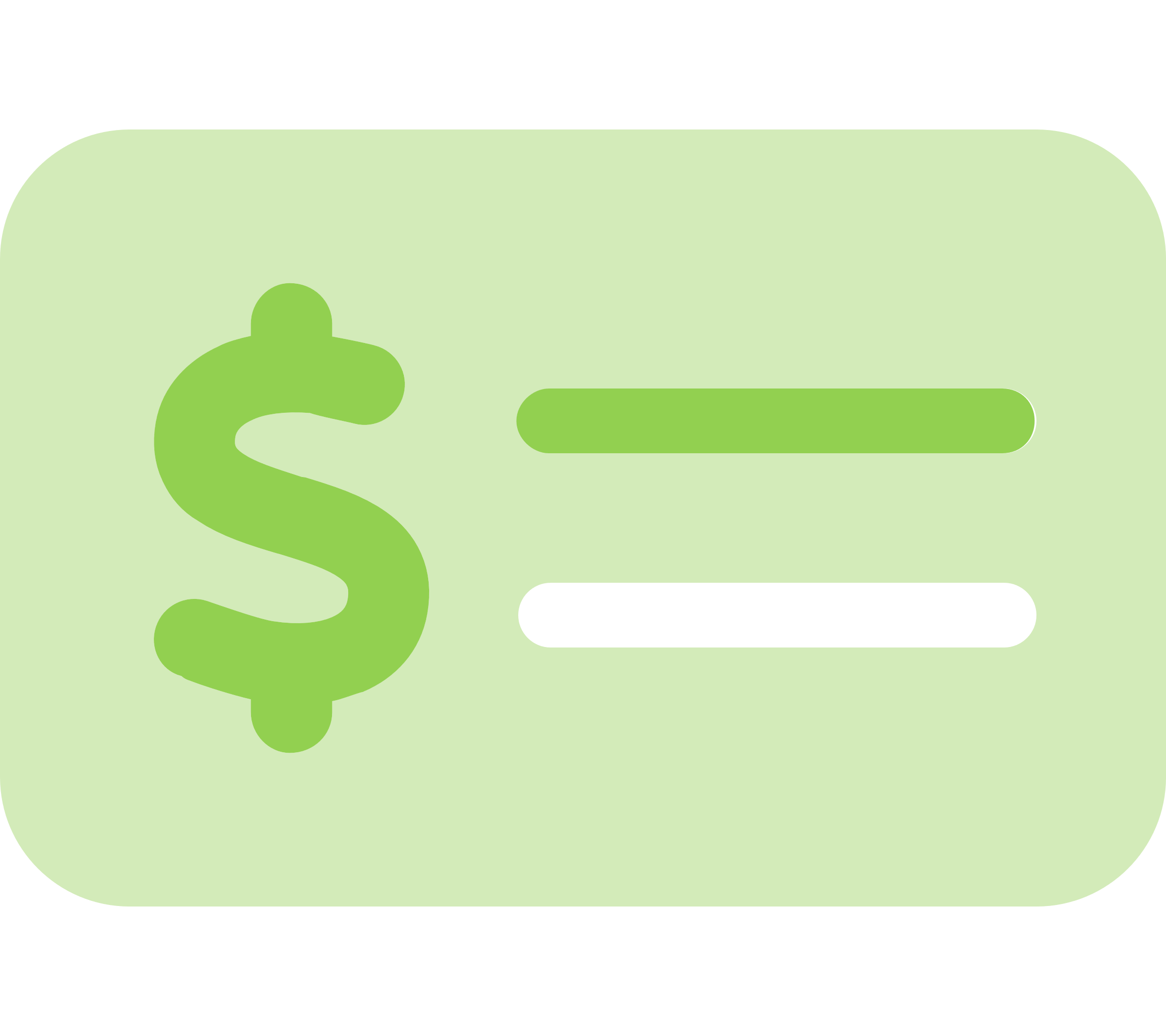 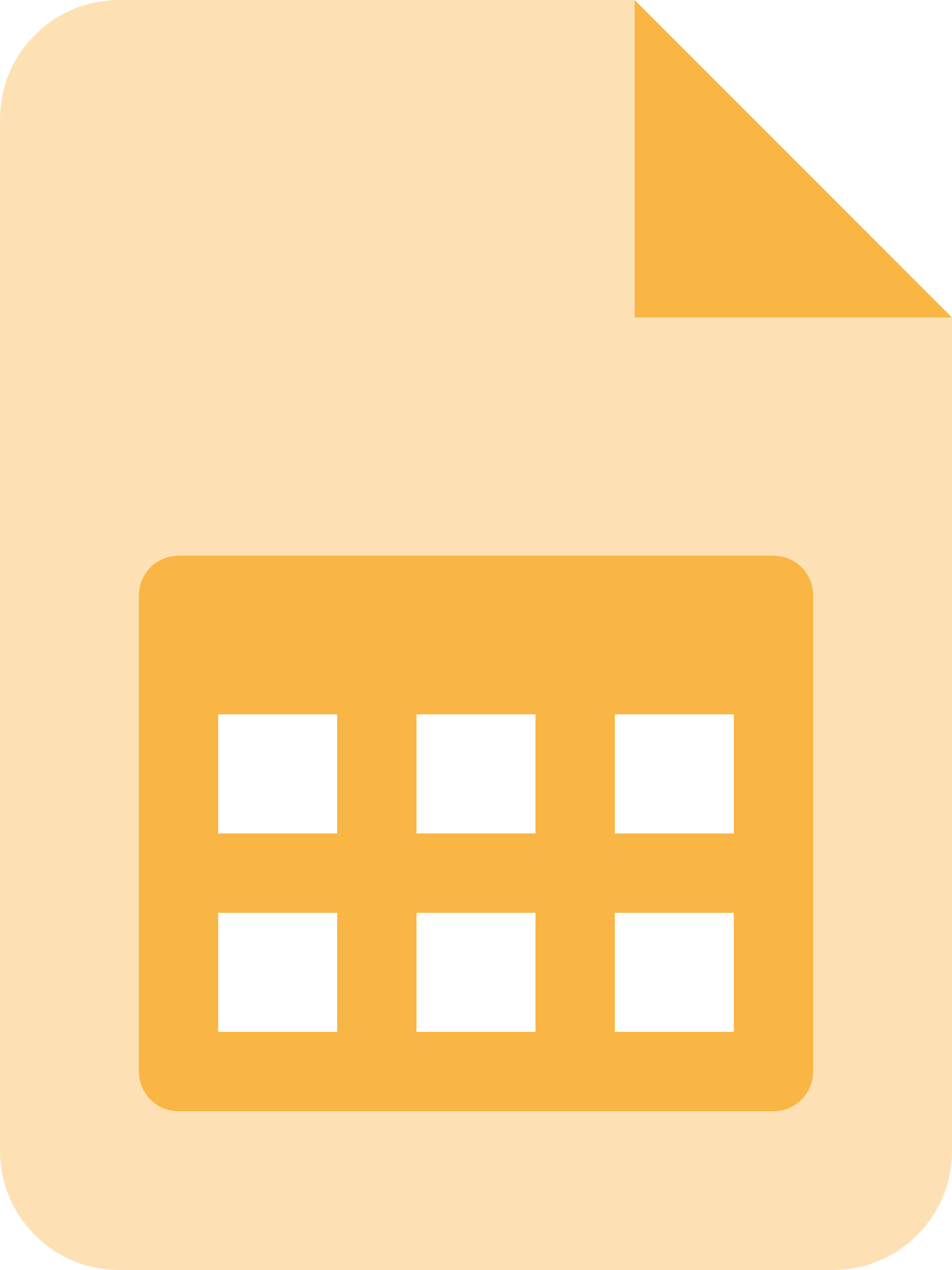 Accept referrals through the REDCap-based Coordinated Referral and Intake System (CRIS)
Receive incentive payments from CTF within 30 days of CTF pulling quarterly reports
Have data accurately reflected in REDCap for CTF to pull quarterly reports by the 15th of the month following the end of the quarter
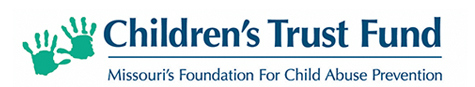 [Speaker Notes: Here is a visual of how the ORC works in real life for providers.  

It all starts with a referral received by the provider, then enrollment of families (at which time you will verify their income eligibility and have the families sign consents for their data to be reported for evaluation purposes.)  Families who do not have their income verified (by viewing proof of their income or by viewing their Medicaid card), will not be able to be included for incentive payments to the agency.  As a reminder, ALL families that are being included in this data collection MUST have a signed CTF consent.  

Then, as usual you will provide your HV services to enrolled families and then enter their data into REDCap, following project specific reporting requirements.  Payments are based on data reporting for the specific reporting period (based on state fiscal quarters).

Up through June 30th, data reported was/will be regarding newly enrolled prenatal women.  

Moving forward, data will be related to existing/active AND newly enrolled families.  

When entering data into REDCap, you will be asked to report data outside of the data that is collected for payment due to the larger evaluation, which will be covered in the upcoming training.]
ORC reporting and incentive payment details
HVAs will submit quarterly reports and receive payment based on the achievement of outcomes in the ORC
Full Implementation Phase ORC Metric Measurement & Payments
Preliminary Implementation Phase Metric Measurement & Payments
Note: Open applications will take place each spring until 2026. The next open application cycle will be in the spring of 2024.
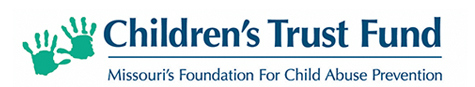 [Speaker Notes: Here is a visual of the timeline for payments.]
4. Contract Amendment Details
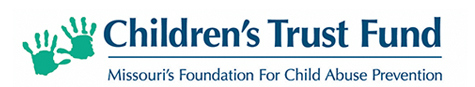 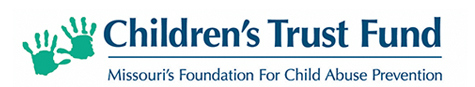 Next Steps: ORC Application and contracting details
We’ve aimed to make the contract amendments straightforward as possible to complete.  The deadline for HVAs to onboard is June 7th, 2023.
Contract Amendments
CTF will amend current contracts with HVAs to include the following:  
Full set of ORC metrics and associated pricing
Reporting requirements and schedule 
Maximum incentive payments per HVA and use of funds
Contracts must be amended and signed prior to HVAs receiving payment. HVAs can expect contract amendments from CTF by June 2023
Next Steps for Participating HVAs
Complete contract amendments 
Complete the full implementation REDCap training. Providers can expect to receive an updated REDCap training in June 2023.
Begin data tracking on July 1, 2023. 
CTF will be scheduling regular engagement sessions to review quarterly ORC data
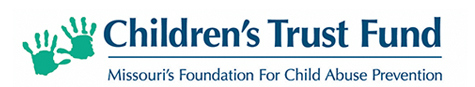 [Speaker Notes: For agencies who have yet to onboard, you will need to successfully complete all onboarding activities by June 7th, in order to continue into FY24 as an ORC participant.  

All providers who are successfully onboarded will receive contract amendments in mid June 2023 for FY24, which will include the full set of metrics and associated prices.  Each amendment will also include the maximum amount of incentive payments to be received by each agency. 

Therefore, next steps for providers are to complete onboarding activities ASAP if you haven’t yet.  For all onboarded agencies, it will be your choice to report enrollment data for FY23’s 4th quarter (April through June)…..due for submission by July 15th, or you can choose to wait to report data for the fully implemented ORC after July 1.  

You all will be notified when the REDCap training for full implementation has been completed and is ready for viewing.  We will ask for all providers to complete the updated training prior to reporting data in FY24.  

After this meeting, I will be sending out the updated data dictionary that will include all definitions and outcomes related to this project….as well as resources to learn more about SMART goals, or at least to have handy for training purposes.  I will also include a link to this presentation, as well as a PDF of this presentation. 

Once we start receiving data in FY24, we will begin hosting regular engagement sessions with our ORC providers on a regular basis to review data as a whole and discuss/address any needs or areas of strength.]
6. Q&A
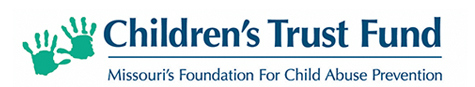 Appendix
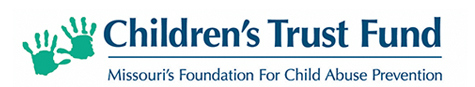 Overview: What Is an Outcomes Rate Card?
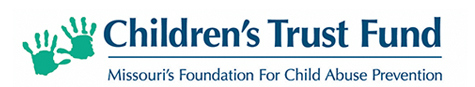 What is an outcomes rate card (ORC)?
An outcomes rate card (ORC) is a outcomes-based contracting strategy by which an outcome payor (government agency and/or a philanthropy) defines priority impact areas, or a “menu of outcomes,” it wishes to incentivize and the amount it is willing to pay (price) each time a given outcome is achieved. Rate card payments act as an incentive for provider activities that lead to outcome achievement.
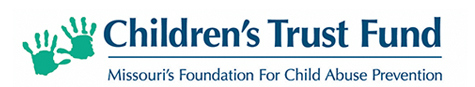 How does an ORC work?
Providers deliver services to families and record activities in data collection tool
Government (or similar agency) receives data and determines if metrics are achieved
Government (or similar agency) disburses funds for metric achievements across the network of providers
Providers can use incentive funds for allowable activities, as determined by the government and their agencies
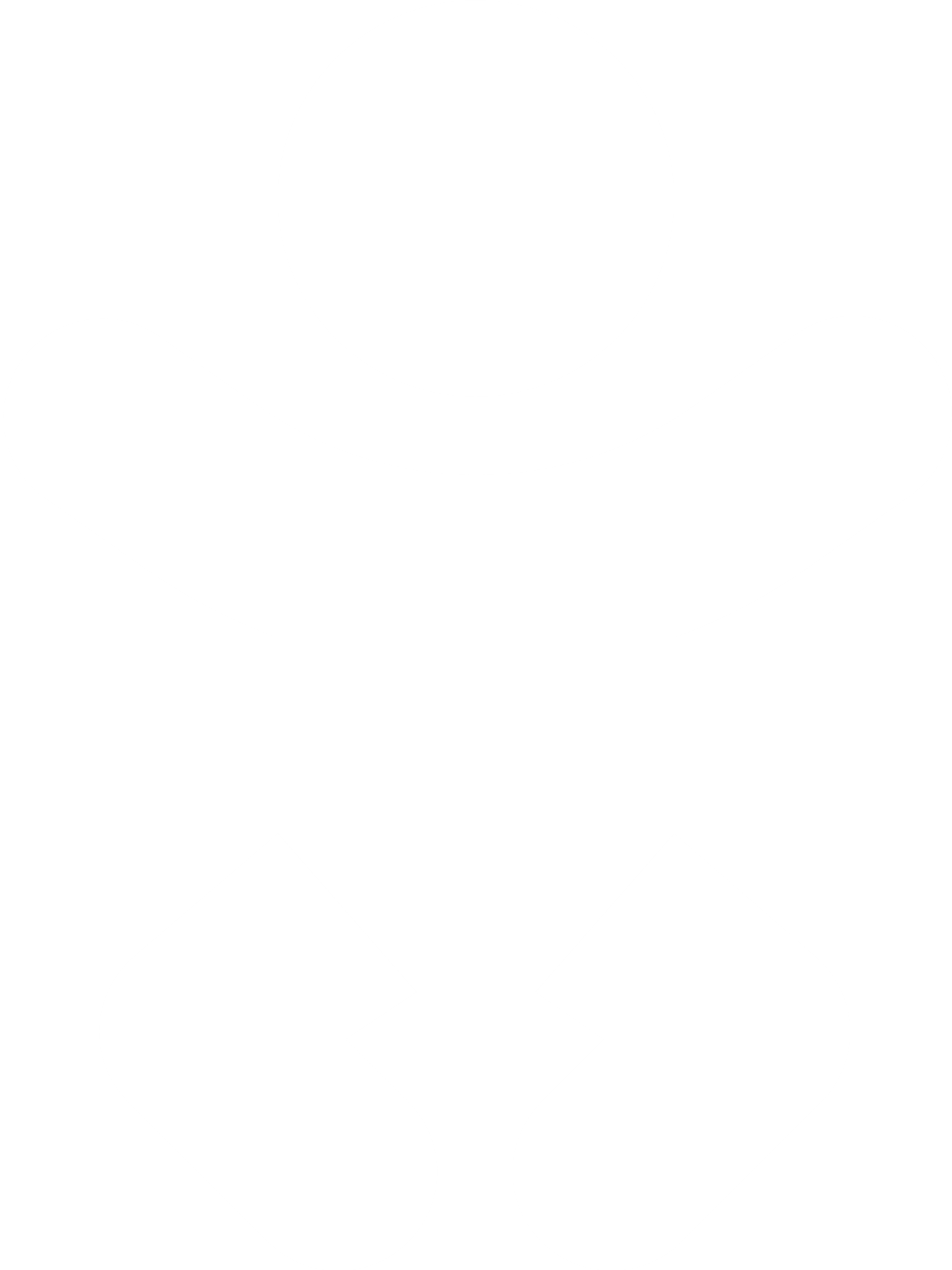 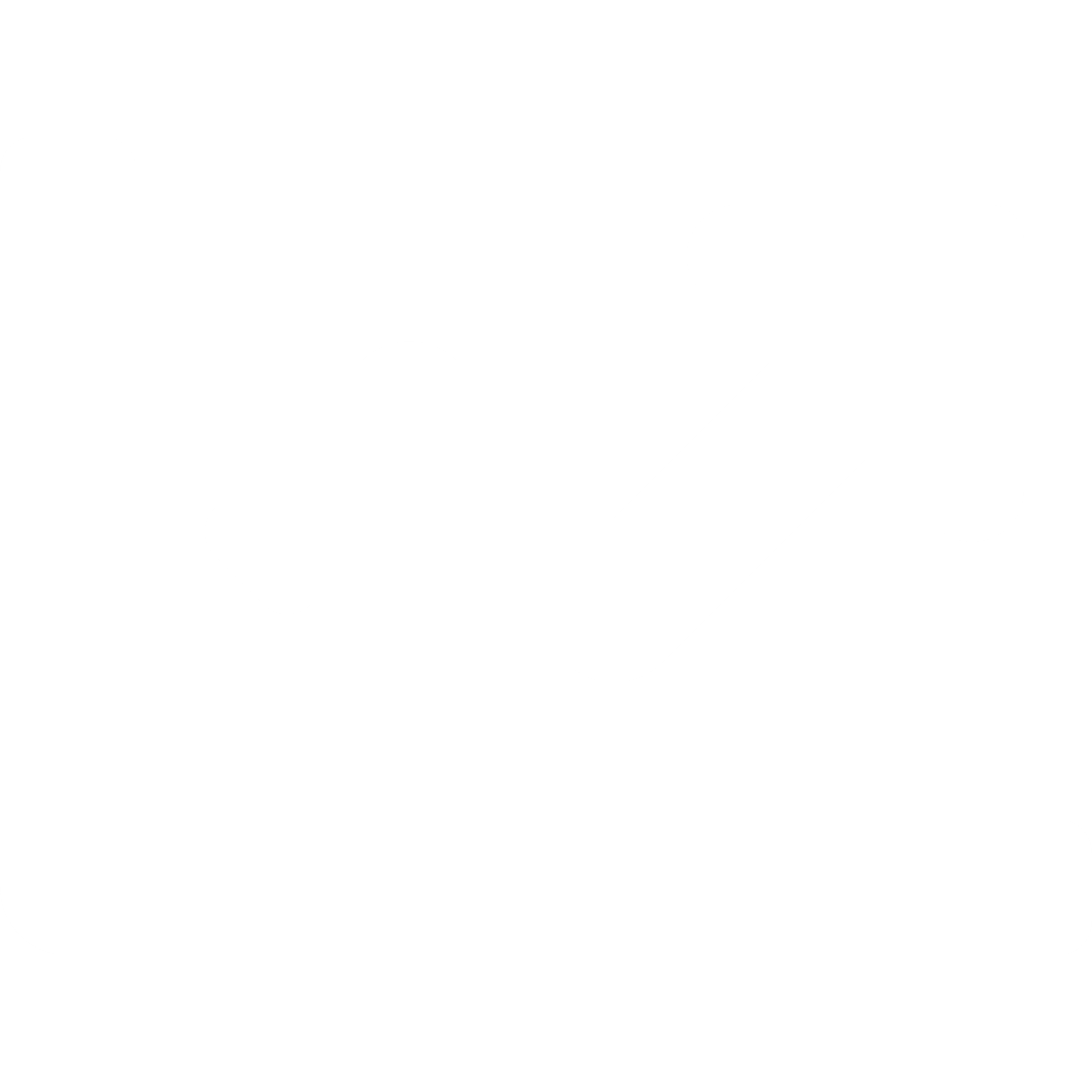 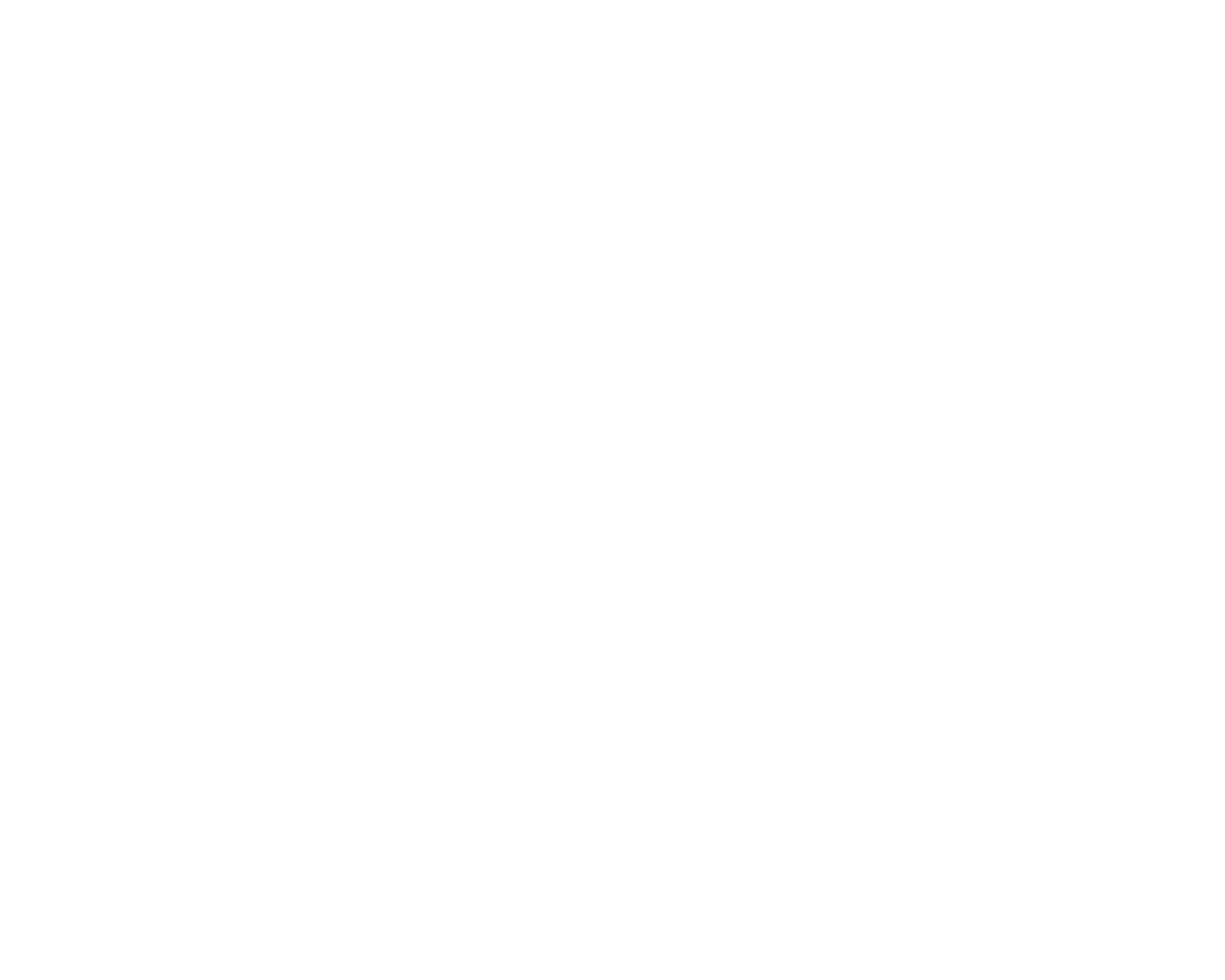 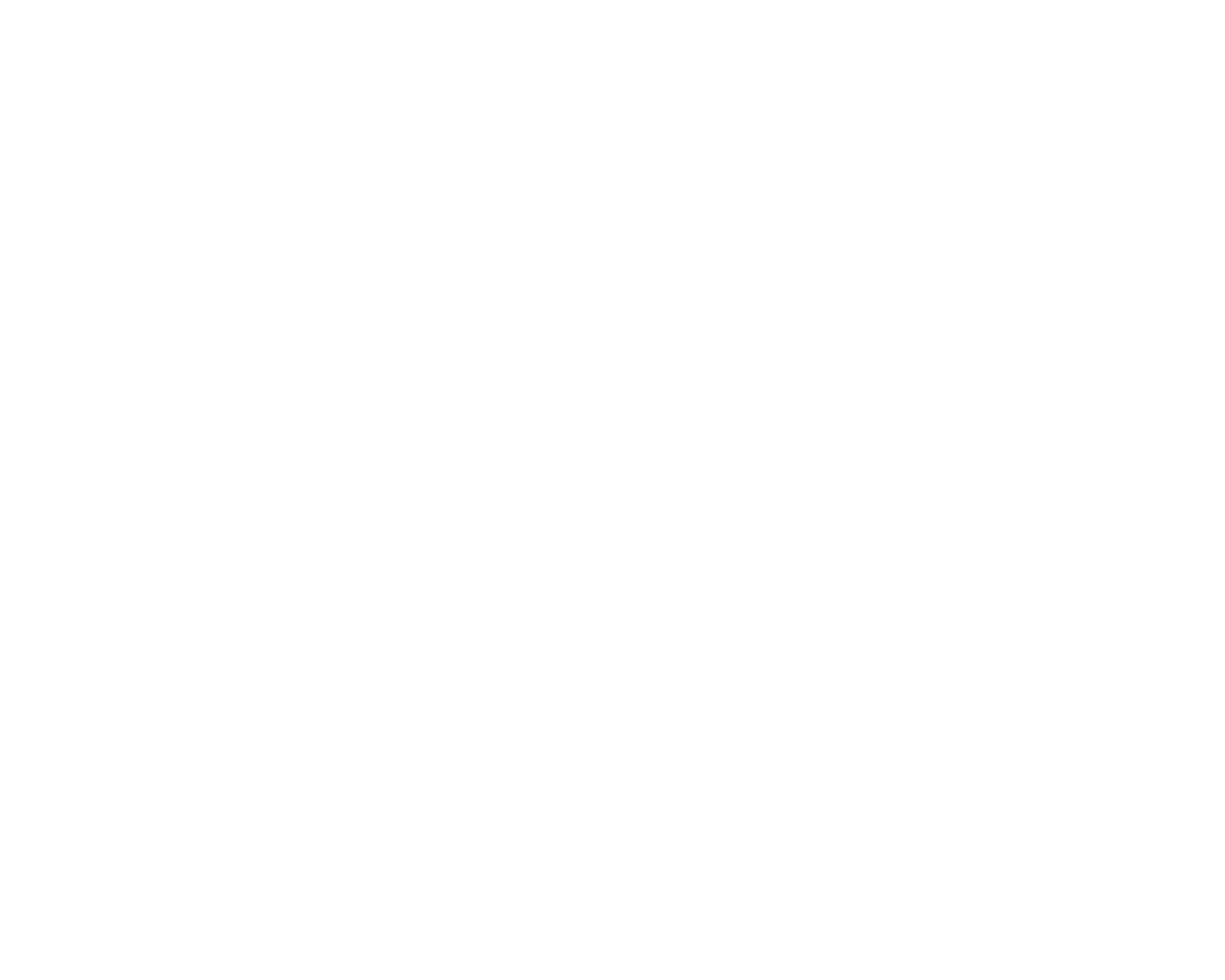 The ORC drives system-level change by providing incentive payments to providers for achieving outcomes and encourages collaboration across funders, providers, and other critical stakeholders
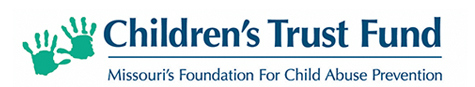 Statewide Home Visiting Outcomes Rate Card Overview
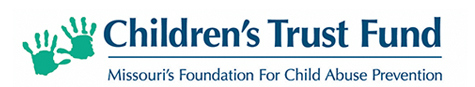 Where We started: enhancing home visiting in Missouri
CTF’s 2019 home visiting (HV) report identified areas of improvement in the HV system to more effectively reach families and improve the health and safety of Missouri children
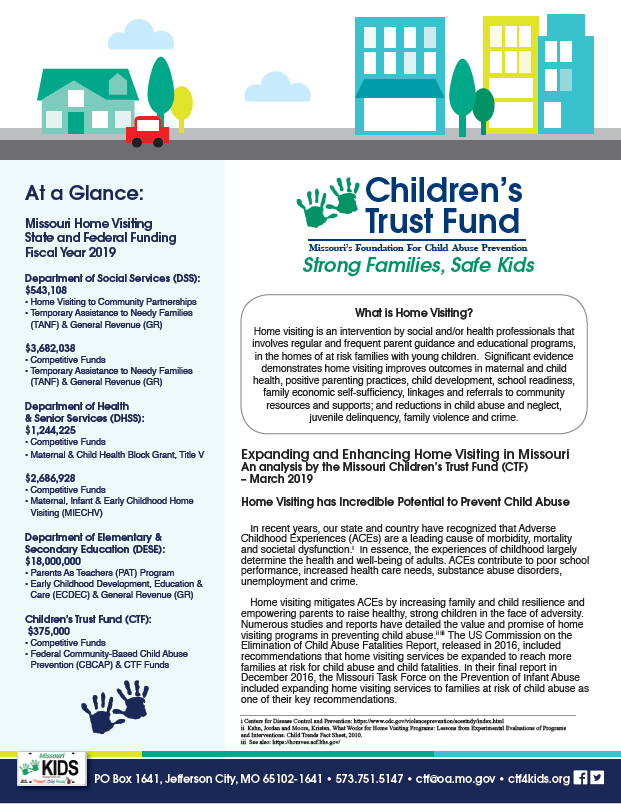 Recommendations include…
Create a Pay for Success model to incentivize effective service delivery and promote coordinated private investments
Develop a coordinated approach to prioritize and equitably allocate home visiting funding
Increase stakeholder collaboration across the state
Increase access and awareness of home visiting services for families who may benefit from them
Enhance data collection efforts to better make data-informed decisions and demonstrate the effectiveness of home visiting programs in MO
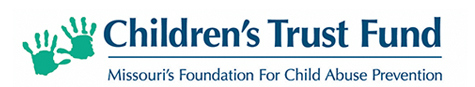 Building an ideal hv system in Missouri
CTF’s vision for the HV system in Missouri includes…
MO HV resources fund a network of HVAs, selected based on their real-time effectiveness, with an eye towards performance, population served, community integration, etc.
Unified system built on a foundation of collaboration, strategic planning, and partnership across public and private system stakeholders
Statewide infrastructure that ensures cross-provider coordination and more equitable access to services
Standardized data collection across all HVAs and continuous quality improvement and training efforts
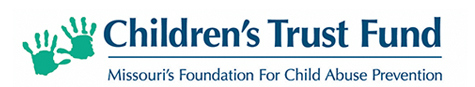 Phased implementation approach
Overview of activities and metrics linked to payment for HVAs who participate in the ORC; incentive payments will begin in early 2023
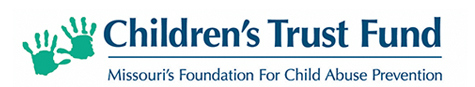 Working timeline
The ORC will take place over the course of five (5) years starting in early 2023 through June 2027
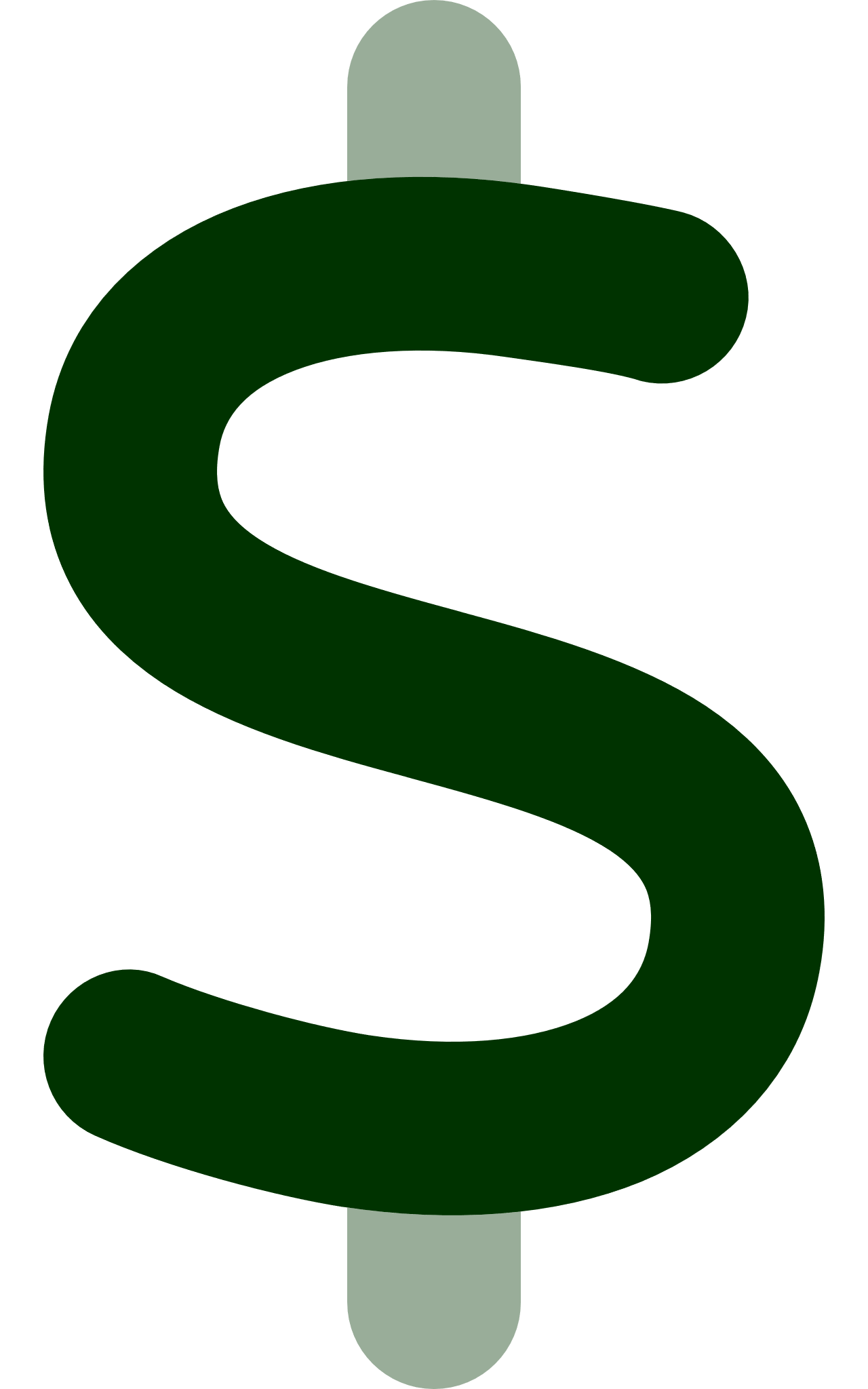 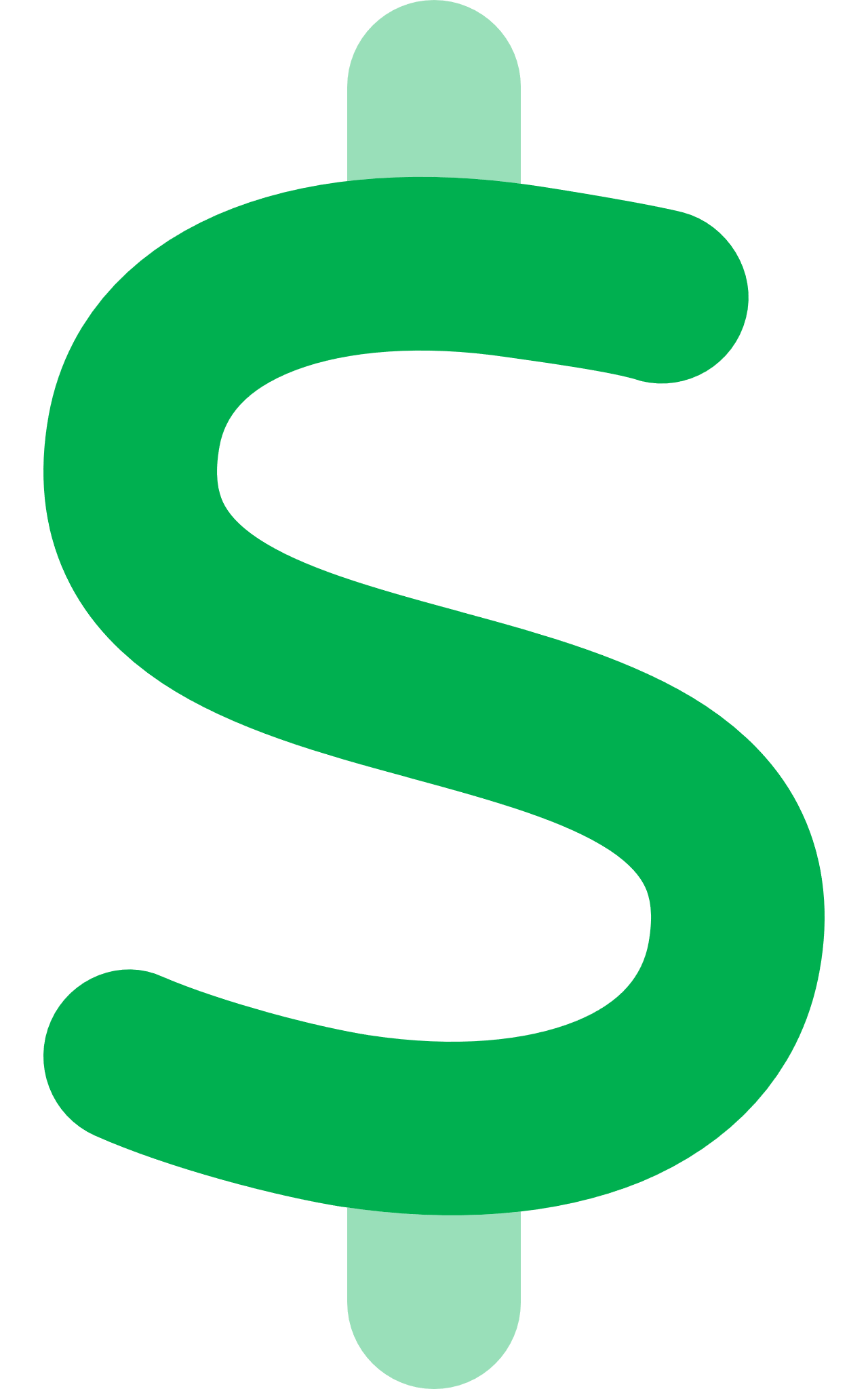 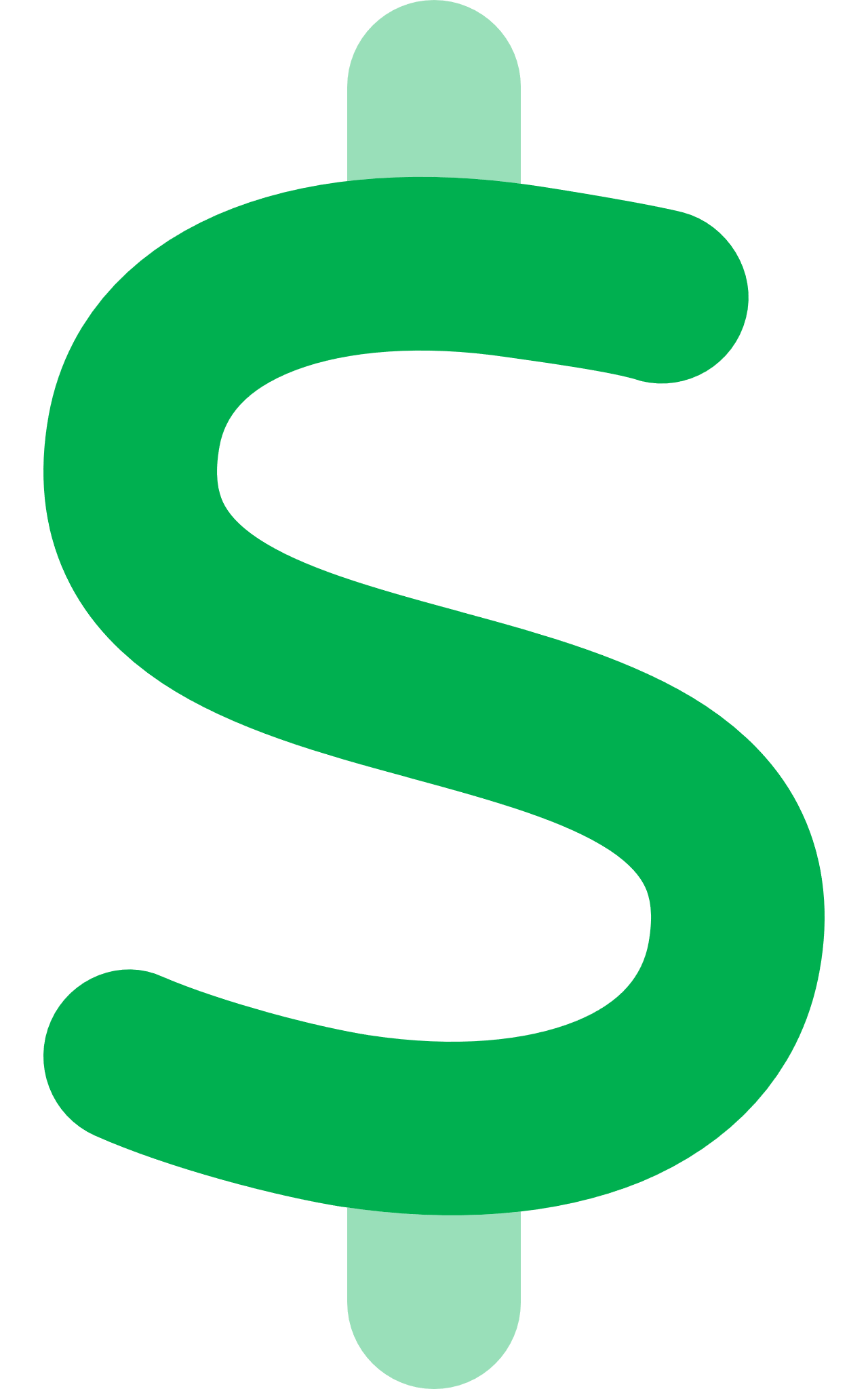 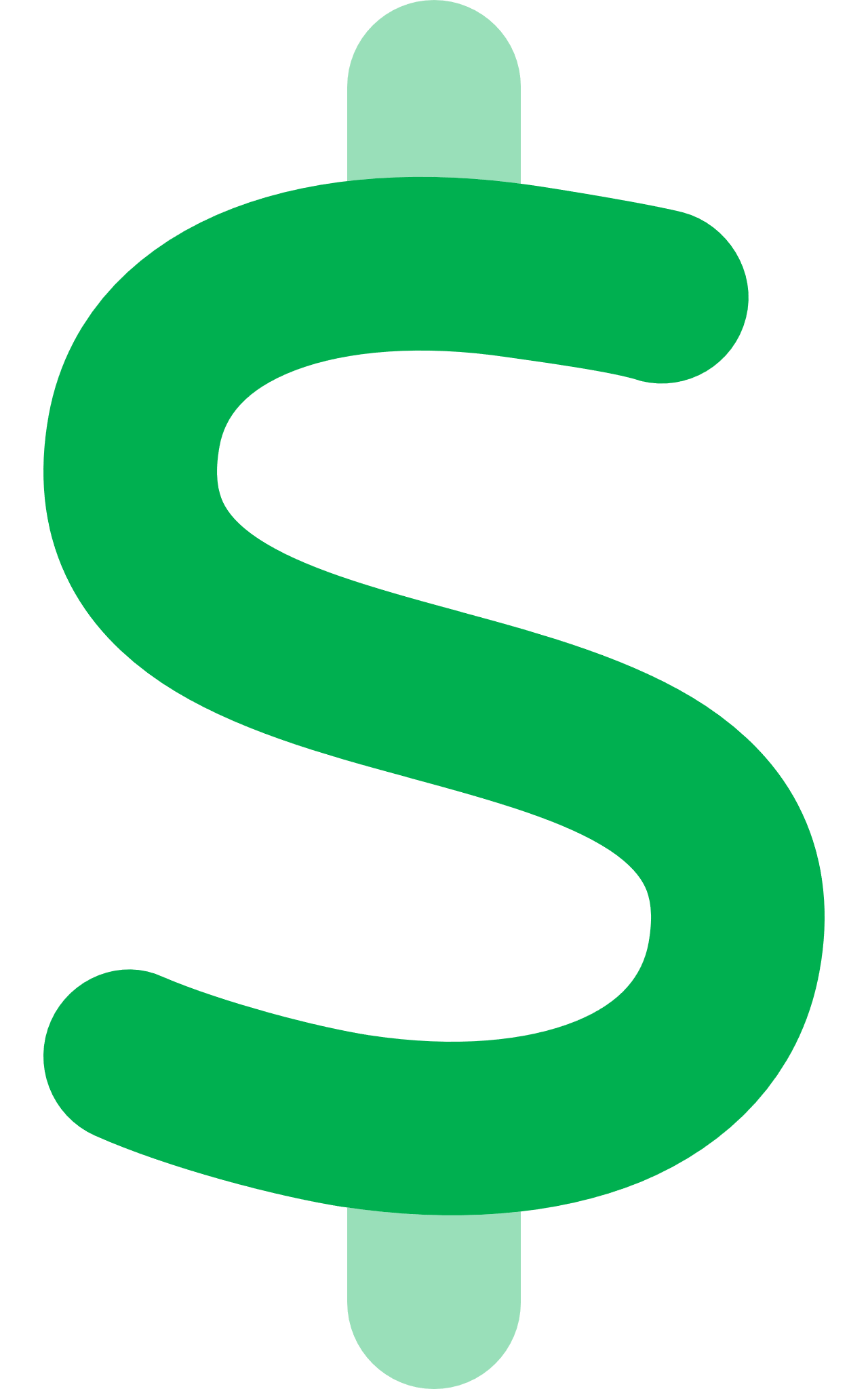 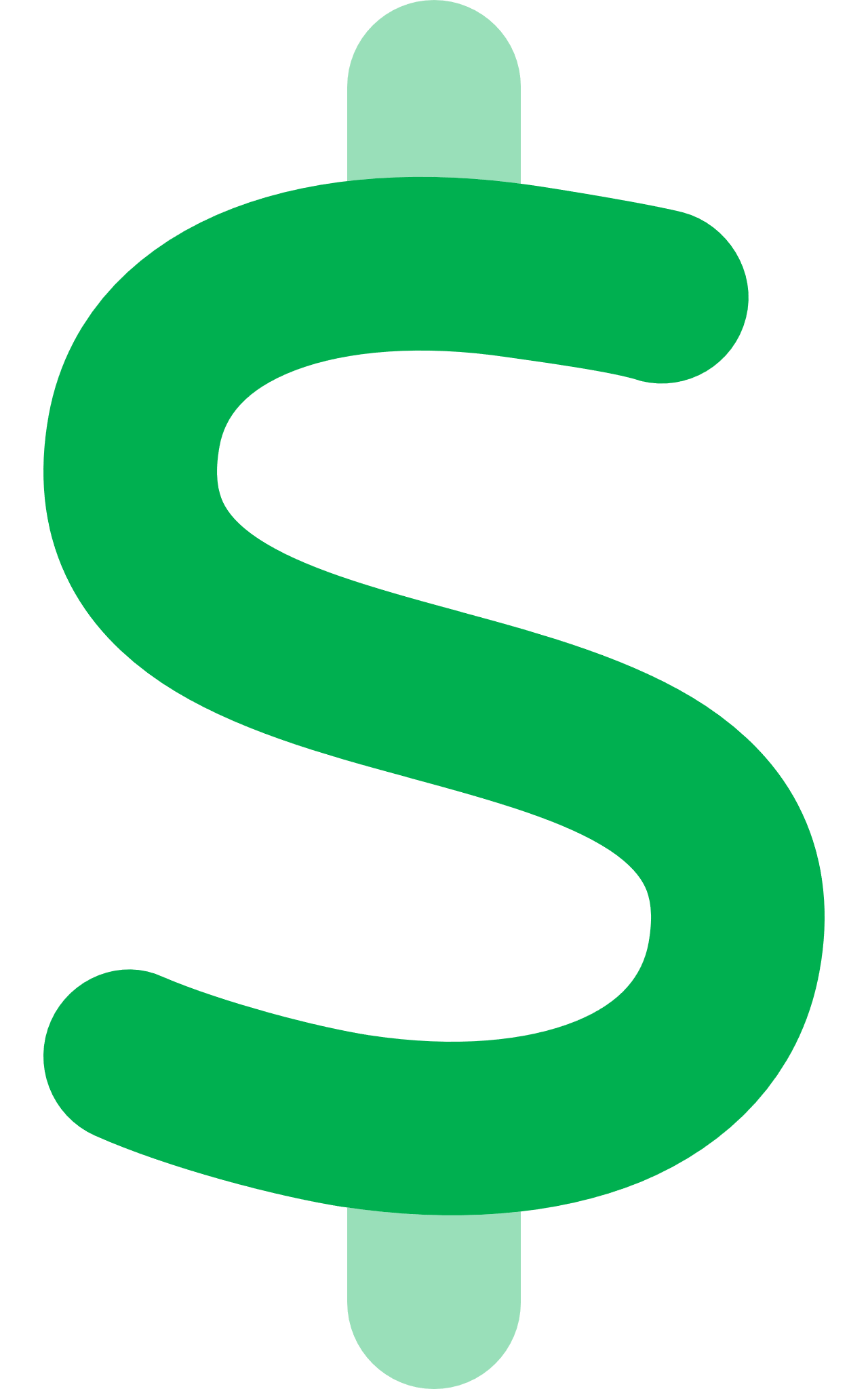 Phase I Q4 Incentive payments
Phase II QI Incentive payments
Phase II Q4 Incentive payments
Phase II Q2 Incentive payments
Phase II Q3 Incentive payments
To prepare HVAs for reporting on a full set of ORC metrics starting in July 2023, the ORC started  in early 2023 with a preliminary implementation with incentive payments for provider onboarding, prenatal enrollment, and data collection activities. The full implementation of the ORC - with a full set of outcome metrics - will launch in July 2023 and will run for the following four years.
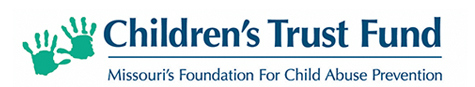 Priority enrollment populations
To maximize impact, the rate card prioritizes prenatal enrollment as well as enrollment of mothers in foster care and BIPOC families
HVAs who enroll families outside of this group will not be excluded from the metrics included in the full implementation phase
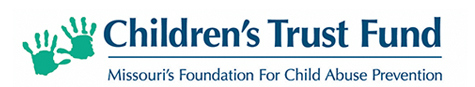 1 Petersen EE, Davis NL, Goodman D, et al. Racial/Ethnic Disparities in Pregnancy-Related Deaths — United States, 2007–2016. MMWR Morb Mortal Wkly Rep 2019;68:762–765. DOI: http://dx.doi.org/10.15585/mmwr.mm6835a3.
Ongoing ORC Enrollment metrics and definitions
The following metrics are included in the ORC during the preliminary implementation phase
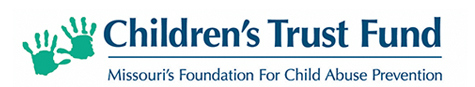 Coordinated referral and intake system (CRIS)
HVAs will receive referrals through a REDCap-based Coordinated Referral and Intake System (CRIS)
Referral Sources
MCOs
Community Programs
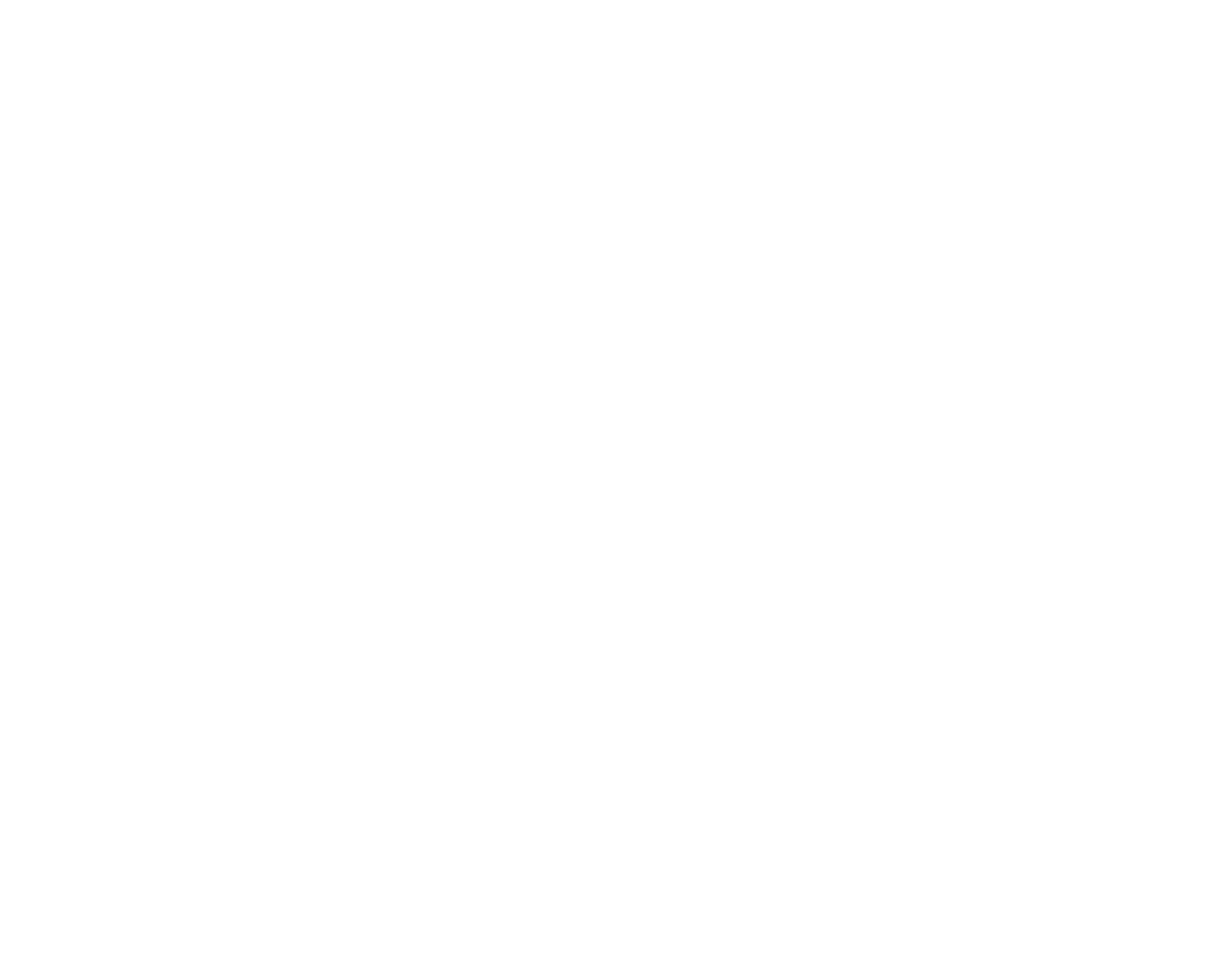 Increased Access: increasing access to home visiting services by using a single point of entry referral and intake system to prioritize services and resources for the most vulnerable families in Missouri
Medical Providers
Families
Centralized Referral and Intake System
Improved Outcomes: increased rates of prenatal enrollment will result in improved equitable outcomes for mothers and babies in health, safety, education, and economic mobility
Collective Impact Site
Collective Impact Site
Collective Impact Site
Collective Impact Site
MCO Partnerships: through new partnerships with MCOs in Missouri,  an increase in the number of prenatal referrals will be processed through the CRIS system
Evidence-Based Home Visiting Agencies
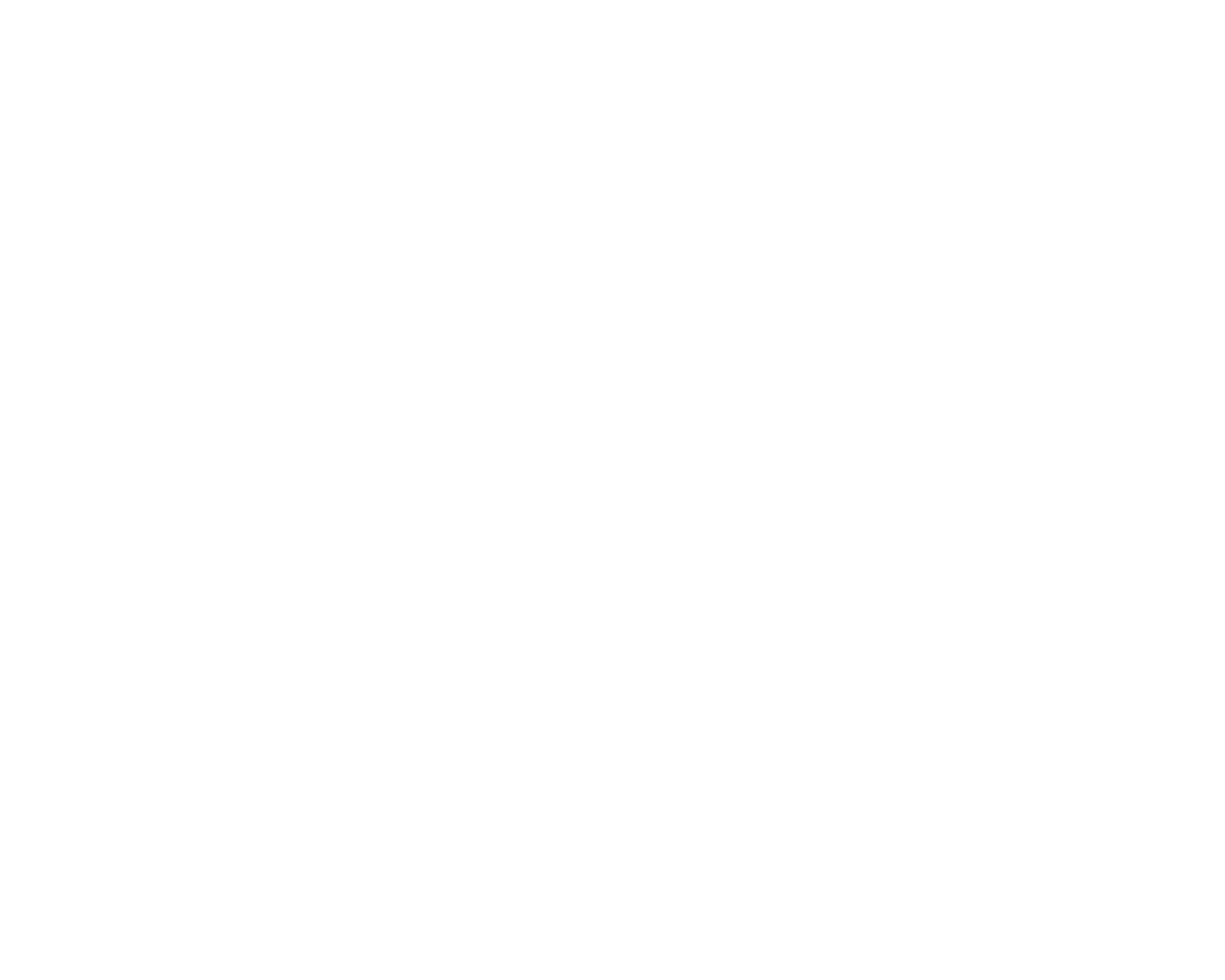 Families
Public Fiscal Value: cost savings can be generated by connecting beneficiaries to home visiting services that improve outcomes
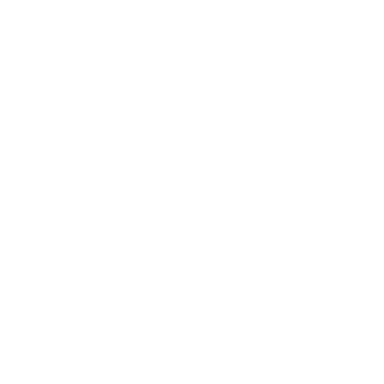 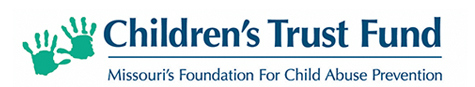 Statewide home visiting ORC Provider Eligibility Criteria
CTF developed eligibility criteria that will be used to determine if a HVA is eligible to participate in the ORC
Eligibility criteria to participate in the ORC was selected to: 
Ensure participating HVAs are implementing a proven home visiting model offering high-quality services 
Ensure that families have access to services year-round 
Build toward a unified data collection system to better demonstrate the effectiveness of home visiting across the state
A HVA is eligible to participate in the MO HV ORC if they….

Implement a proven home visiting model determined by a recognized accrediting body (e.g., MIECHV, SAMSHA, Friends Network, FFPSA, HomeVEE, etc.) 

OR 

Implement a home visiting program with Missouri state funding, and; deliver year-round services, providing a minimum of 1 visit per month, and;
CTF encourages CI Sites to apply on behalf of partner HVAs. CI Sites who apply as a collective will be required to do the following:
Submit ORC reports on behalf of partners HVAs
Disburse incentive payments to partner HVAs
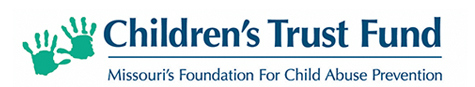 ORC participation requirements
HVAs will be required to participate in the following ORC activities
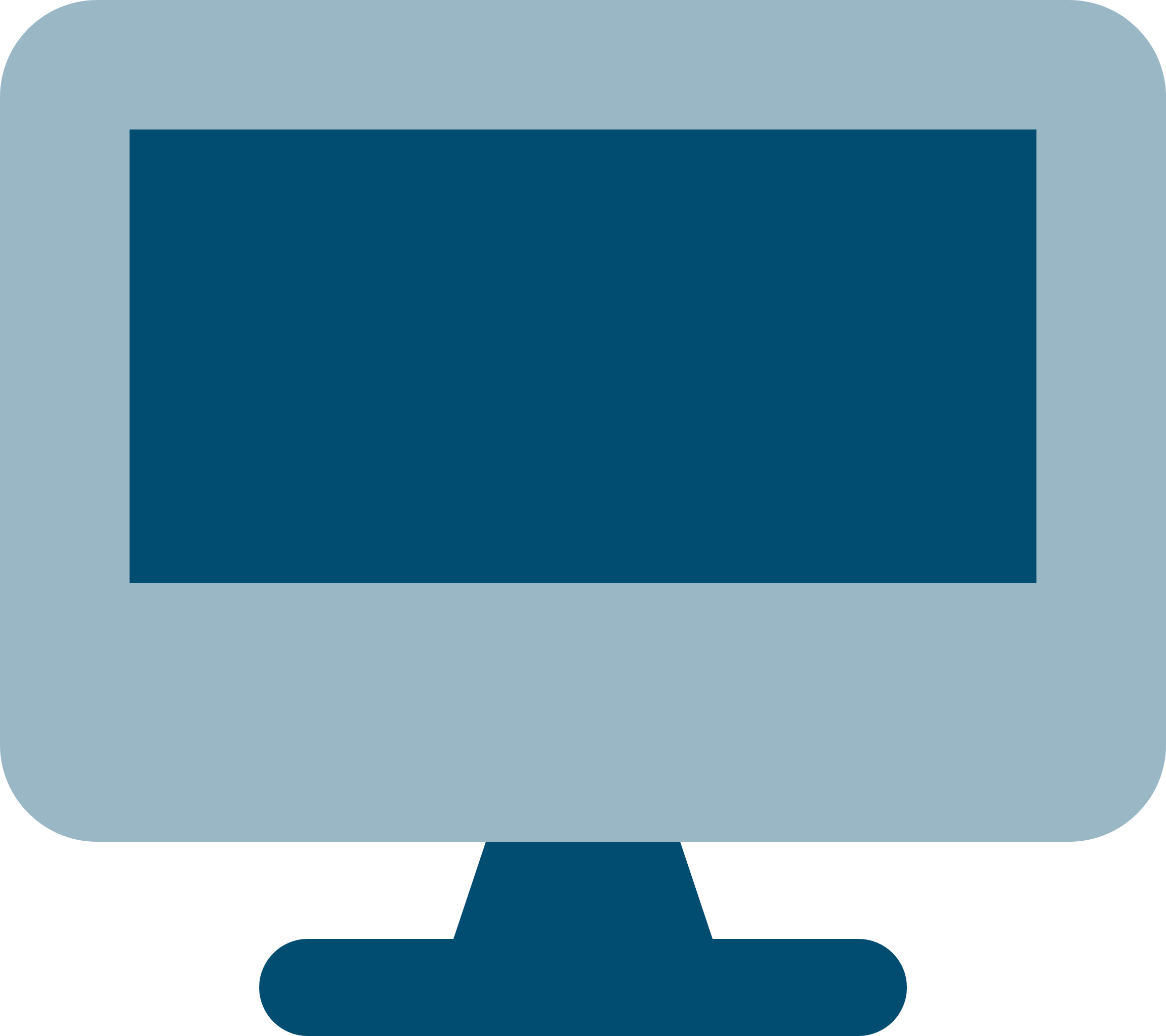 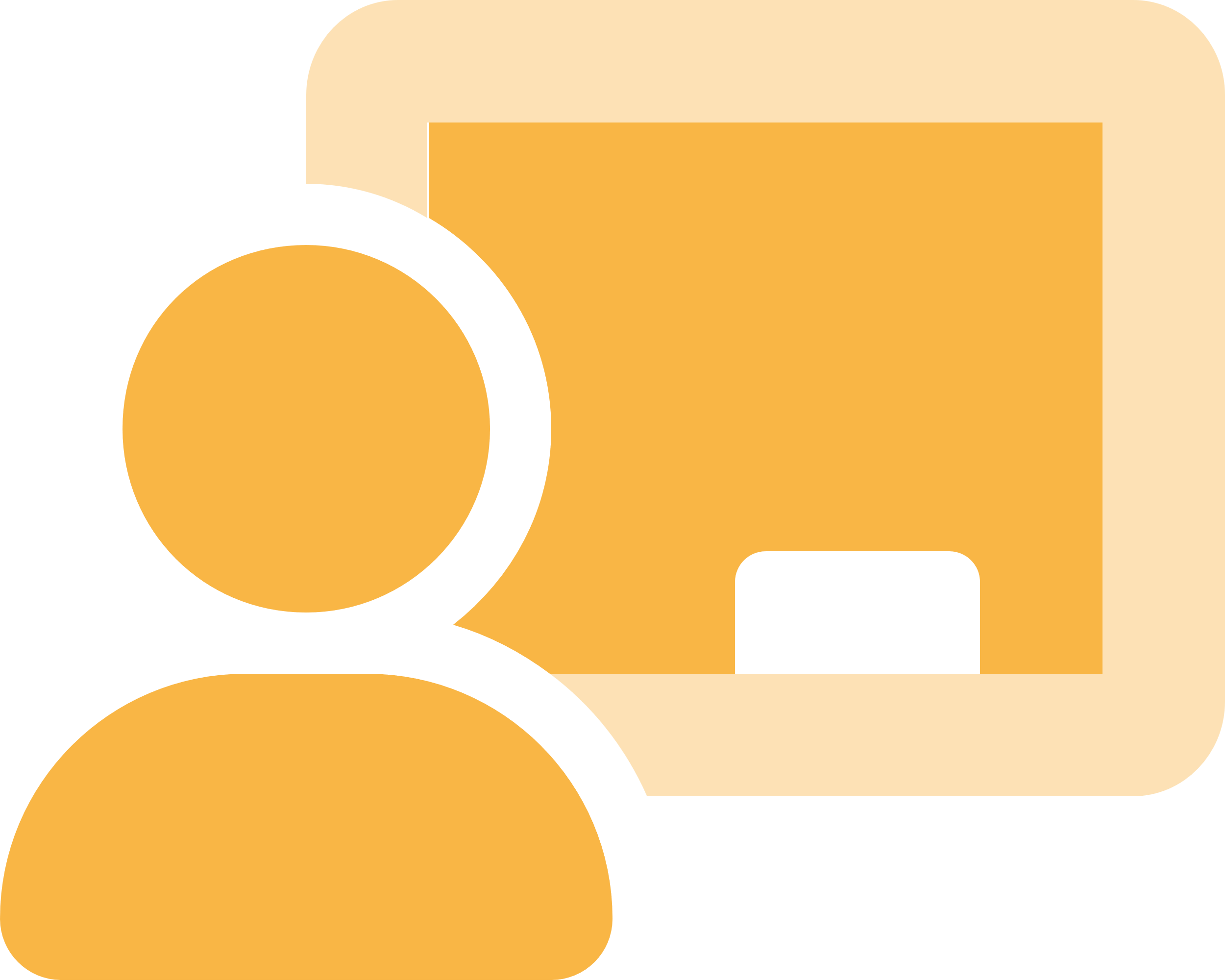 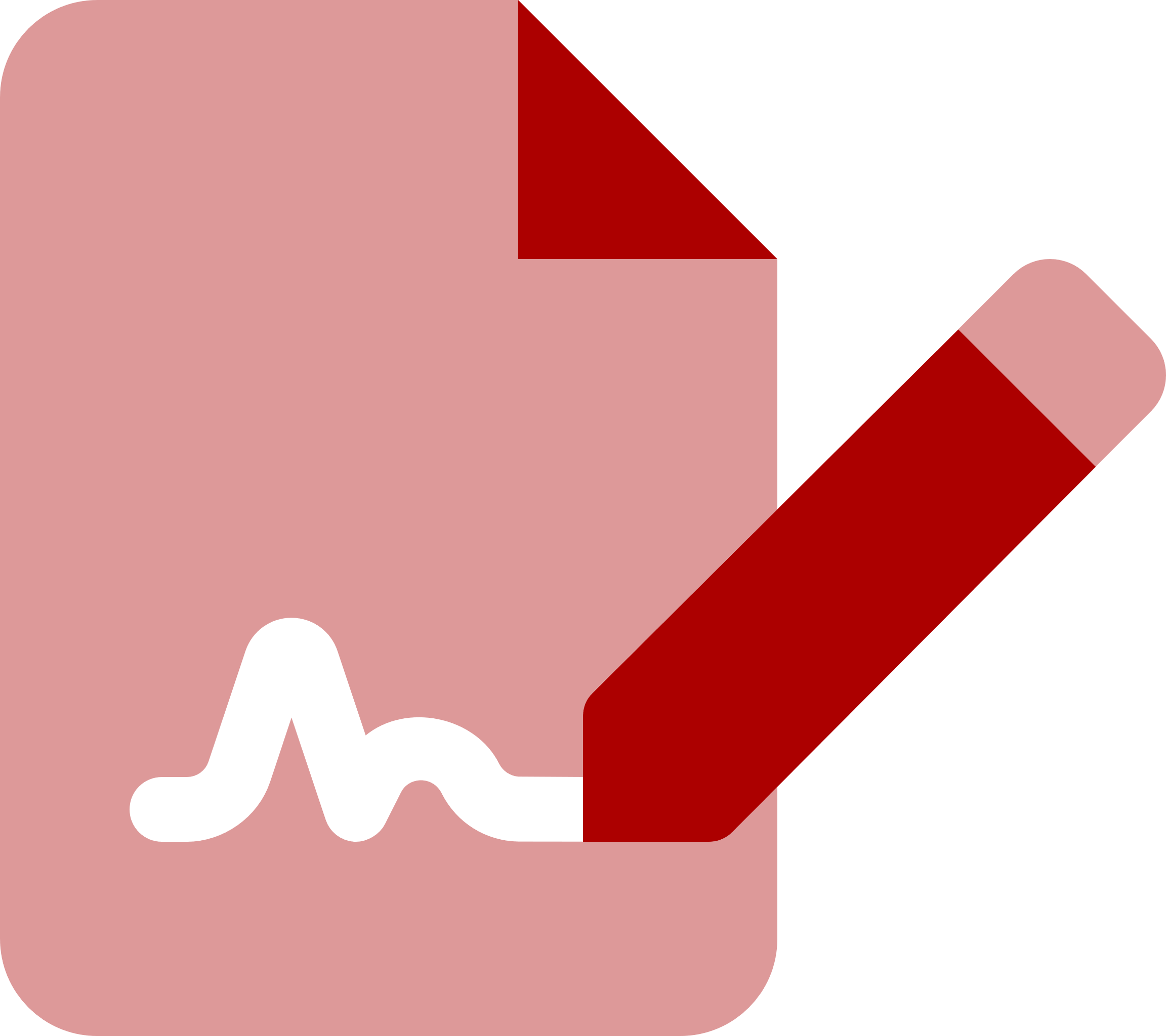 Enter data into REDCap following project specific reporting requirements
Participate in project-specific REDCap training
Contract with CTF, formally agreeing to participate in the ORC
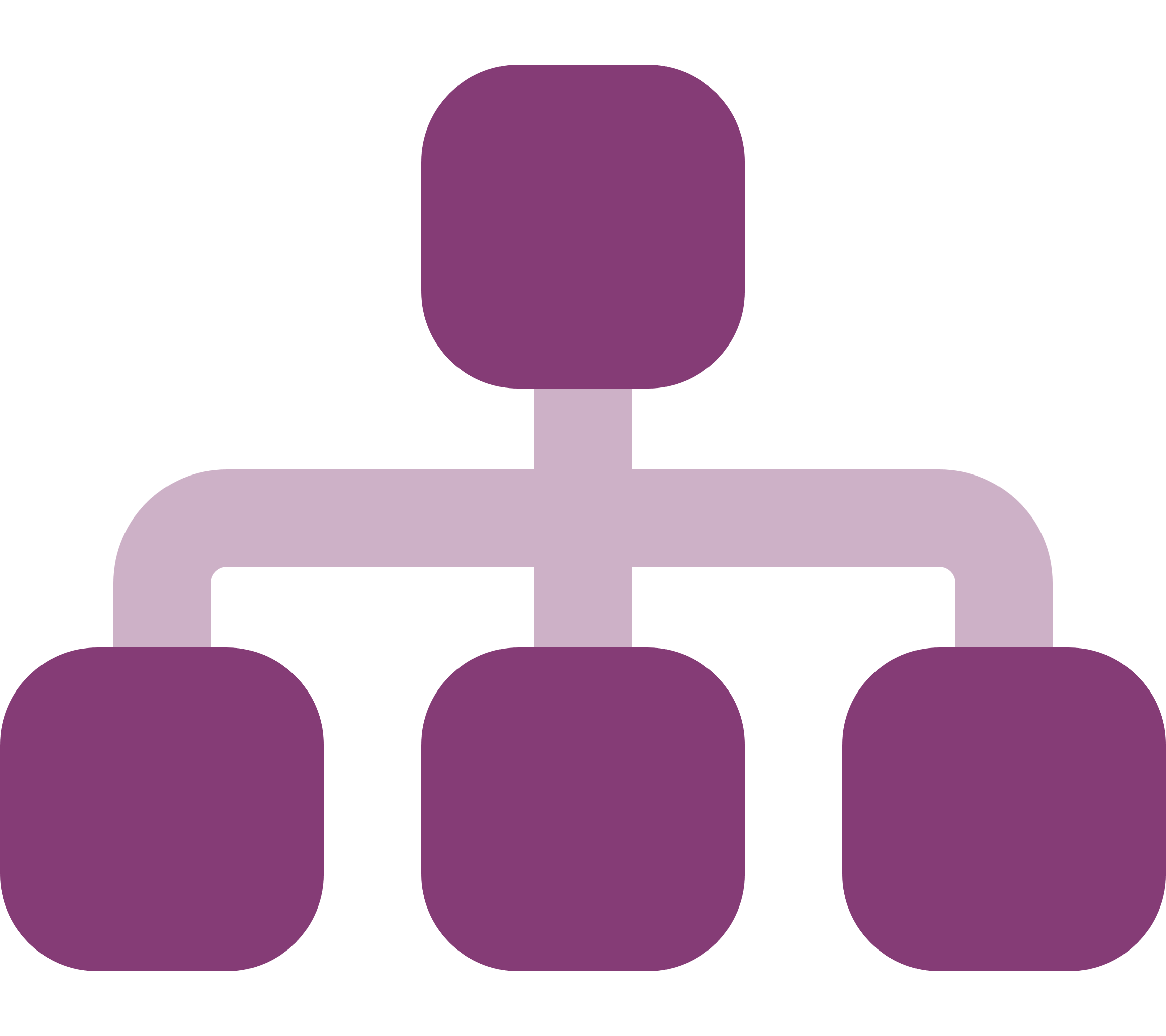 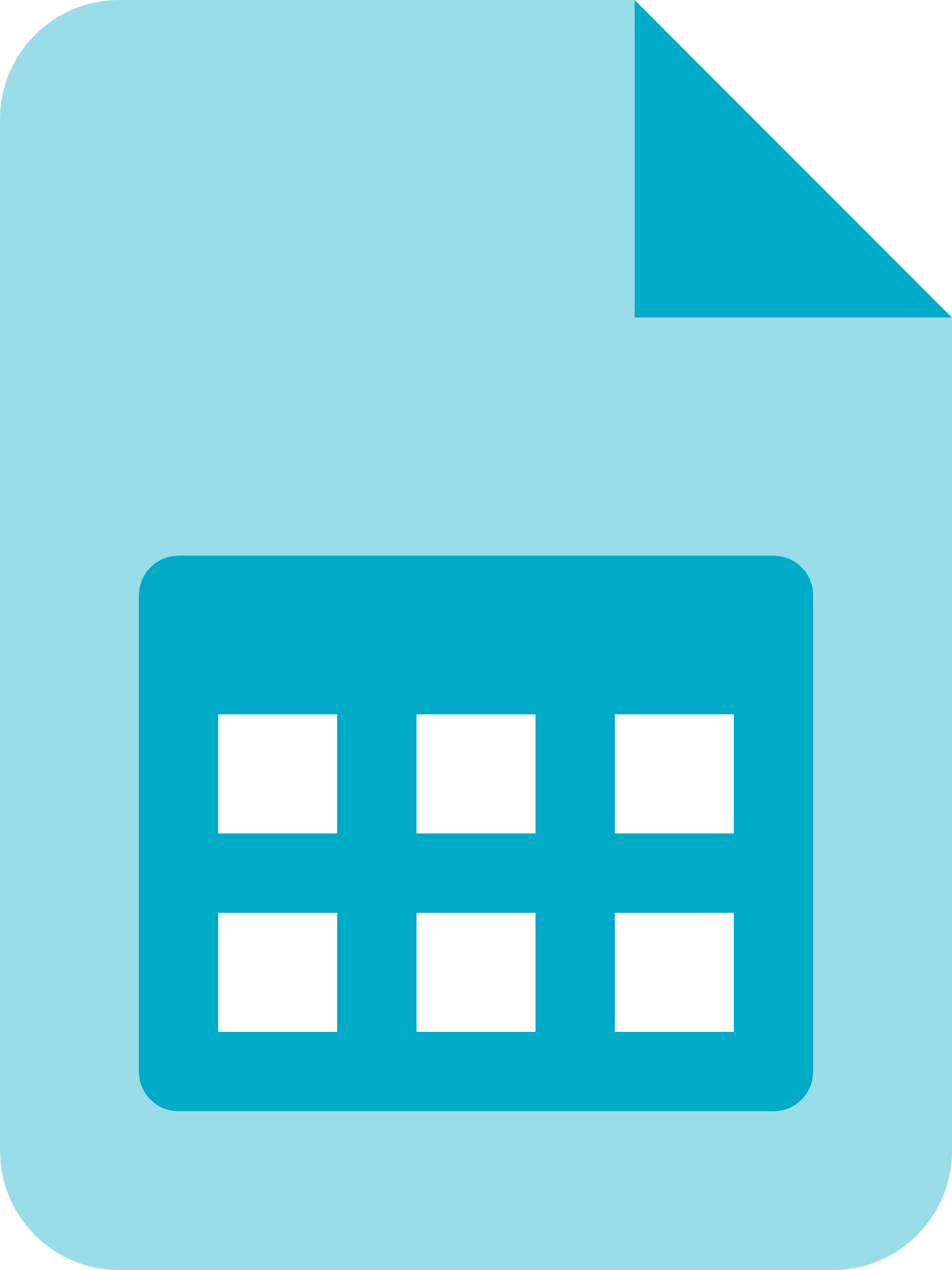 Accept referrals through the REDCap-based Coordinated Referral and Intake System (CRIS)
Have data ready/accurate in REDCap for CTF to pull quarterly reports
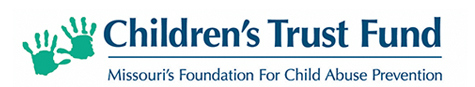 ABOUT Social finance
Social Finance is an impact finance and advisory nonprofit. By working with public, private, and social sectors, we create partnerships and investments to measurably improve lives.
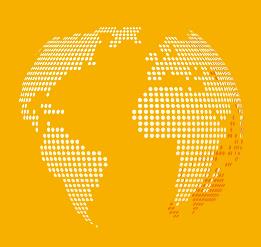 FOUNDED IN
2011
We pioneered outcomes-based funding tools, including the Social Impact Bond and the Career Impact Bond.
We are part of a global network with Social Finance UK, Israel, and the Netherlands.
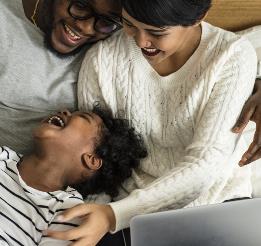 110
PEOPLE
Our team is located in Boston, Austin, San Francisco, New York City, and Washington, DC.
What we do: 
>  Impact Investing>  Impact Advisory>  Field Building